Linear Inequalities
Linear Inequalities
June 2017
3H Q13
Edexcel
Nov 2017
2H Q14
SAM
3H Q9
AQA
May 2018
1H Q20
Spec 1
3H Q10
OCR
June 2019
2H Q2
Graphical
Linear Inequalities
Linear Inequalities
May 2017
1H Q14
Nov 2017
3H Q23
Edexcel
May 2018
1H Q5
June 2017
3H Q6
AQA
SAM
1H Q8
1 Marker
Nov 2017
1H Q5
June 2018
3H Q2
OCR
Nov 2018
3H Q10
Nov 2017
3H Q1
Graphical
Linear Inequalities
Linear Inequalities
June 2017
2H Q10
Edexcel
SAM
3H Q2
Nov 2017
3H Q18
AQA
Practice
3H Q3
June 2018
2H Q2
OCR
Nov 2018
2H Q14
Graphical
SAM 3H Q9
Linear Inequalities
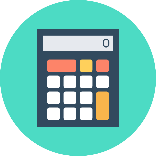 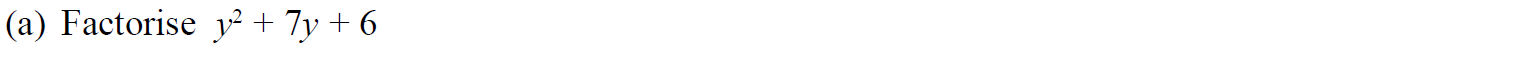 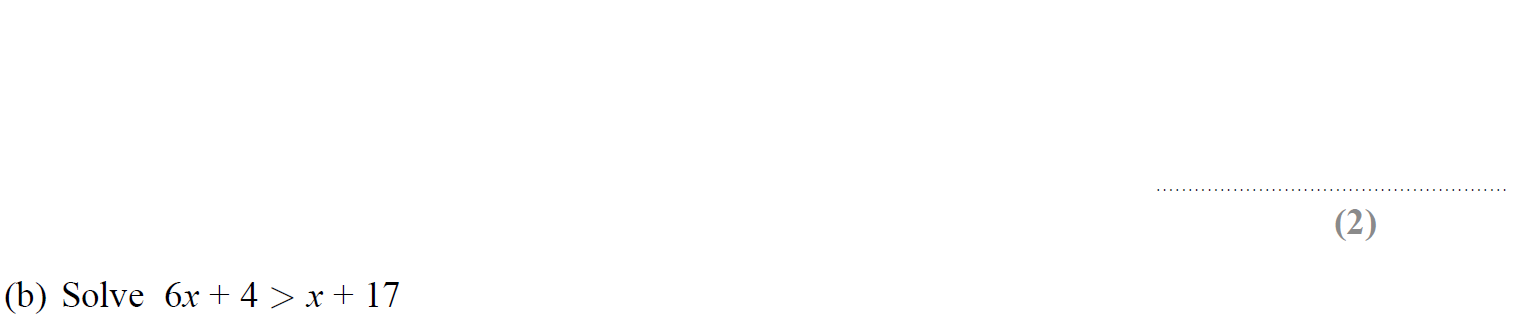 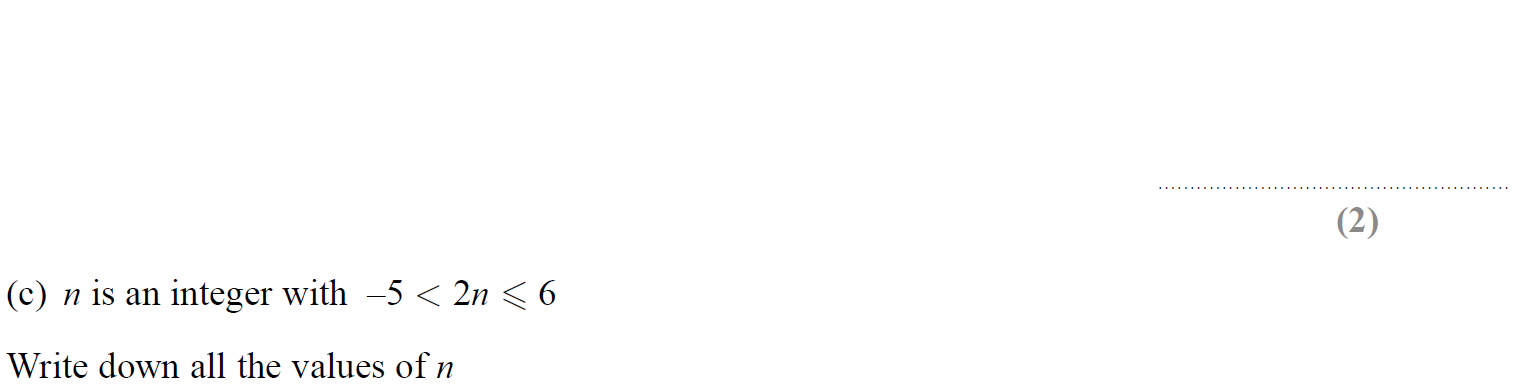 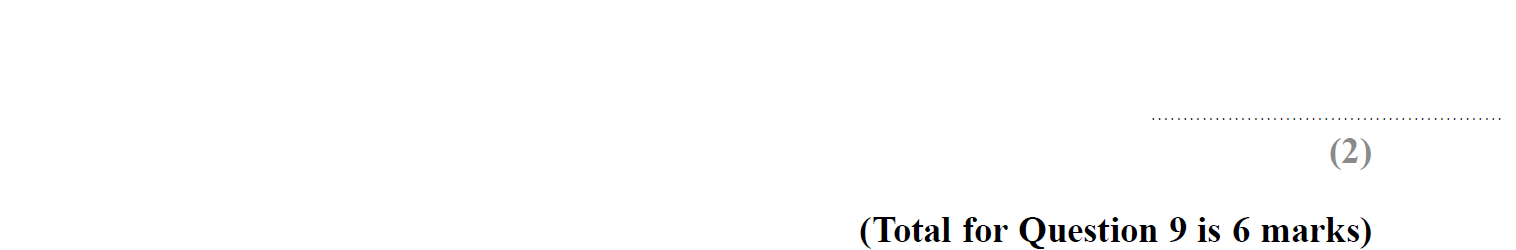 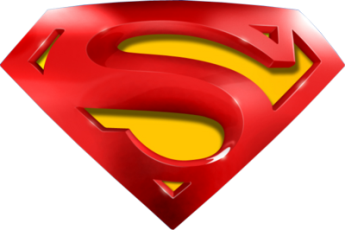 SAM 3H Q9
Linear Inequalities
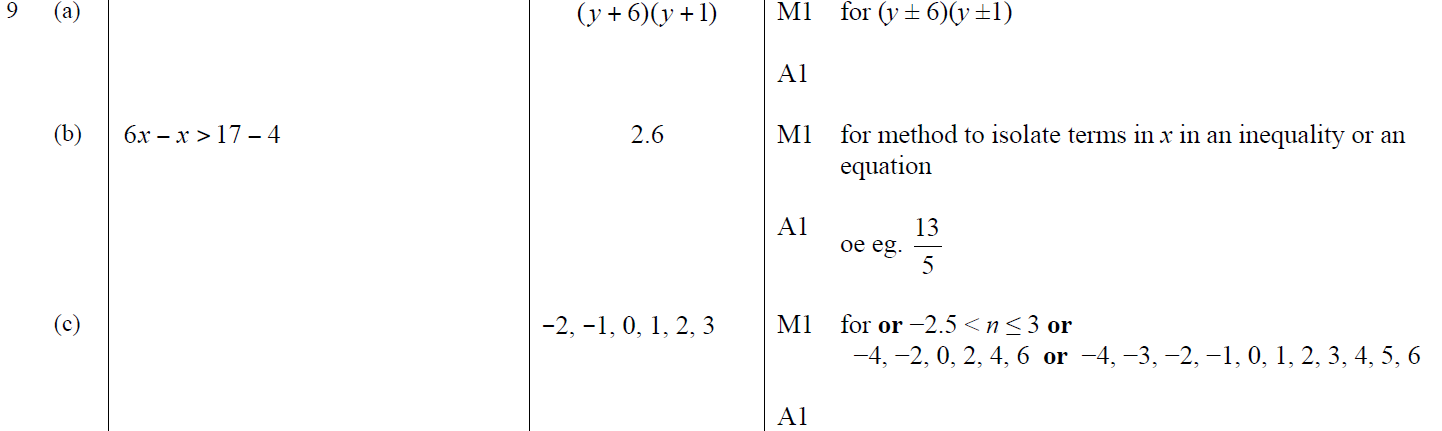 A
B
C
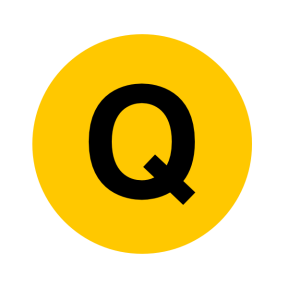 Specimen Set 1 3H Q10
Linear Inequalities
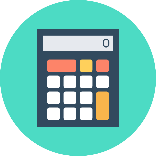 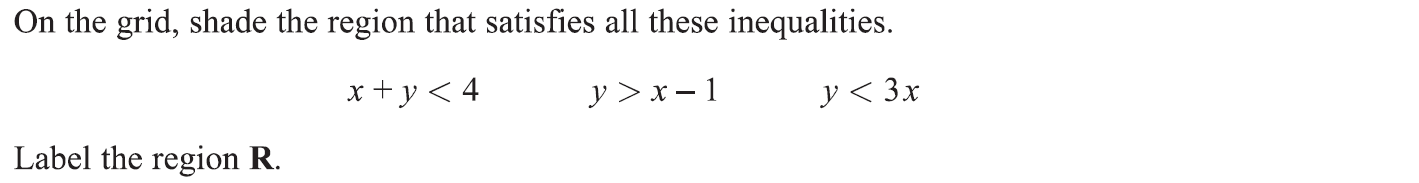 Show
Hide
Reverse regions:
Show
Show
Hide
Hide
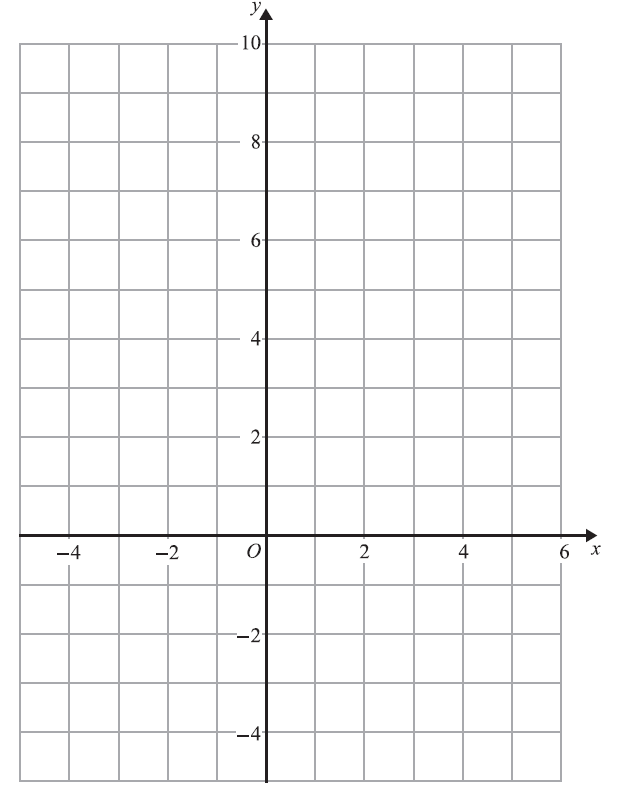 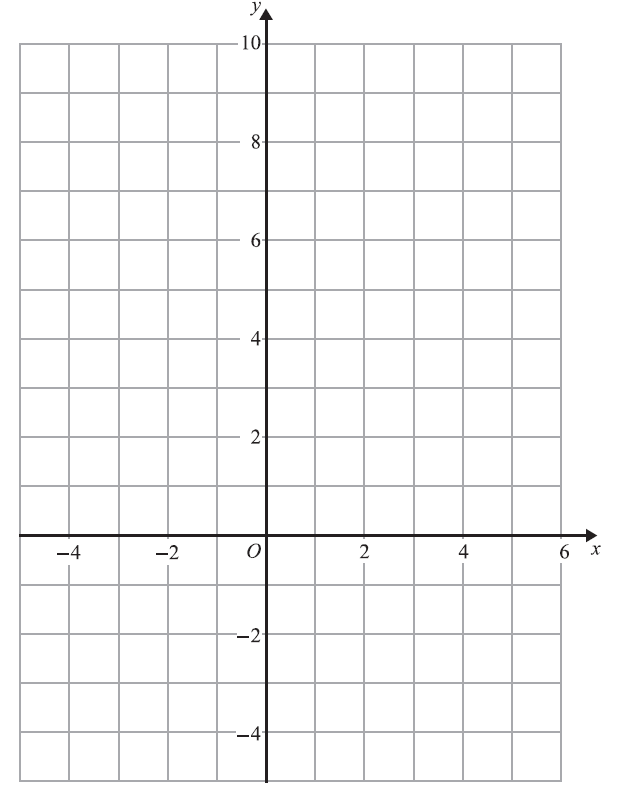 Show
Hide
Show
Hide
R
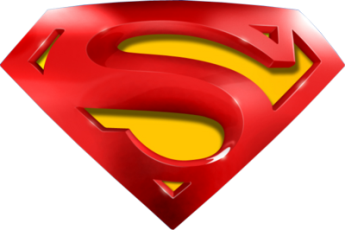 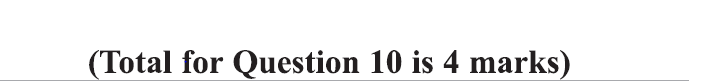 Specimen Set 1 3H Q10
Linear Inequalities
A
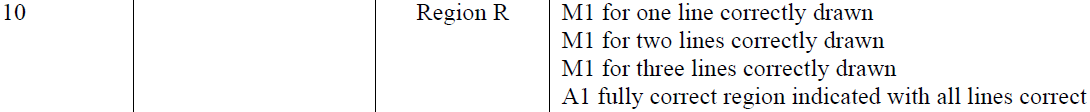 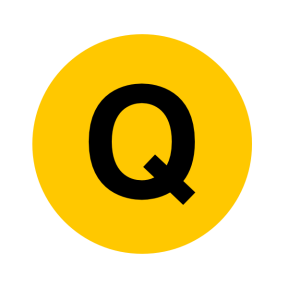 June 2017 3H Q13
Linear Inequalities
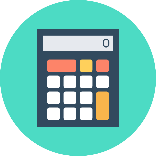 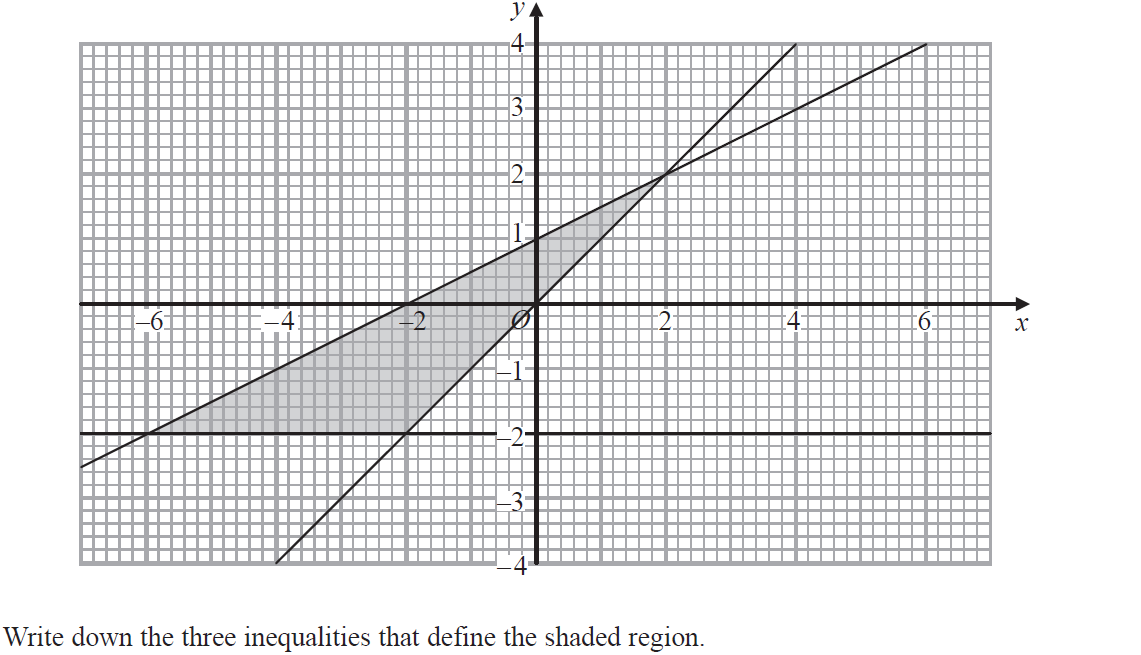 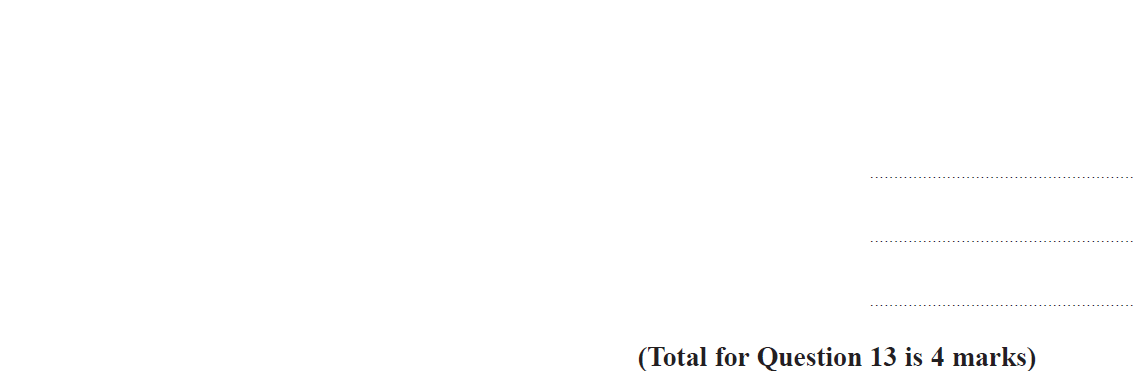 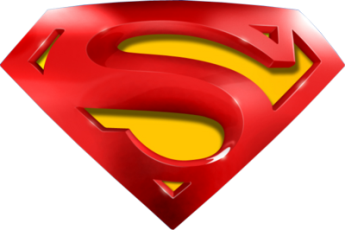 June 2017 3H Q13
Linear Inequalities
A
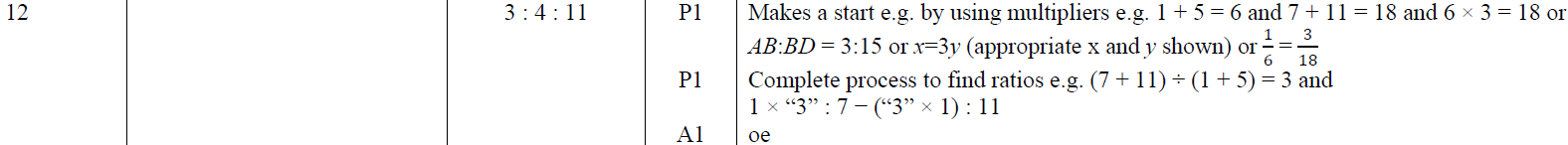 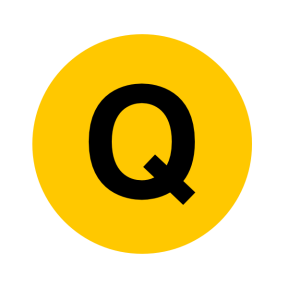 Nov 2017 2H Q14
Linear Inequalities
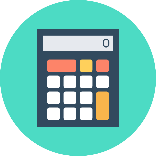 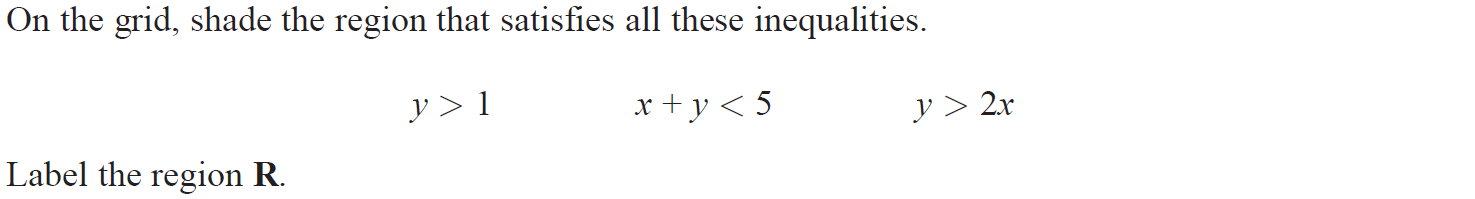 Show
Hide
Reverse regions:
Show
Hide
Show
Hide
Show
Hide
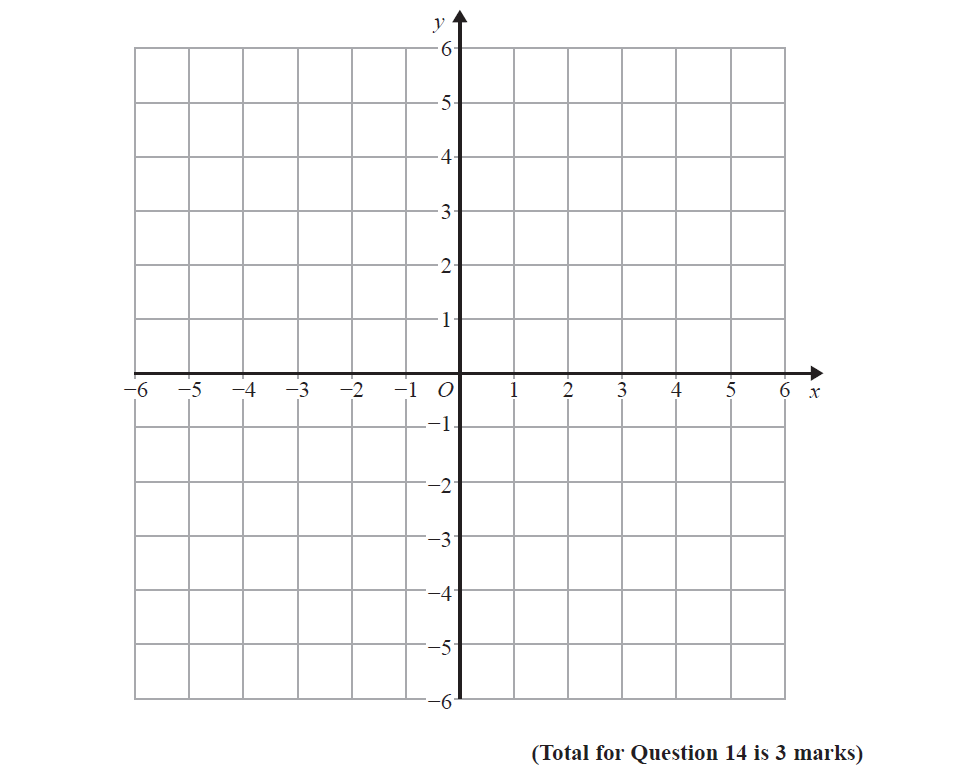 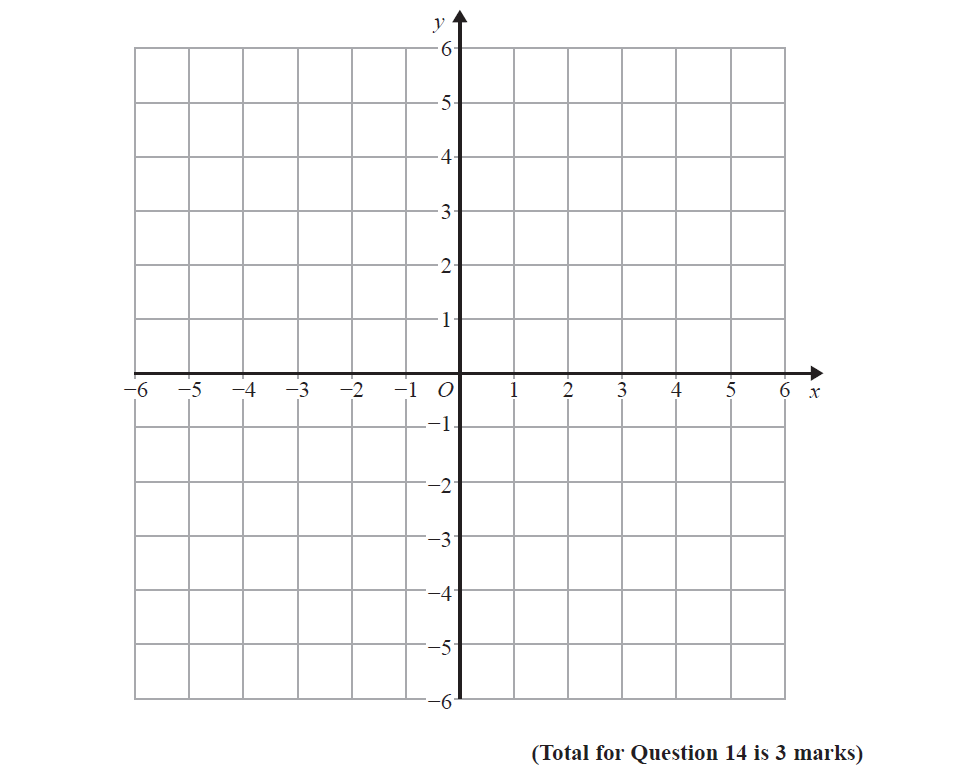 Show
Hide
R
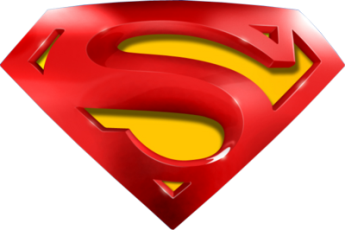 Nov 2017 2H Q14
Linear Inequalities
A
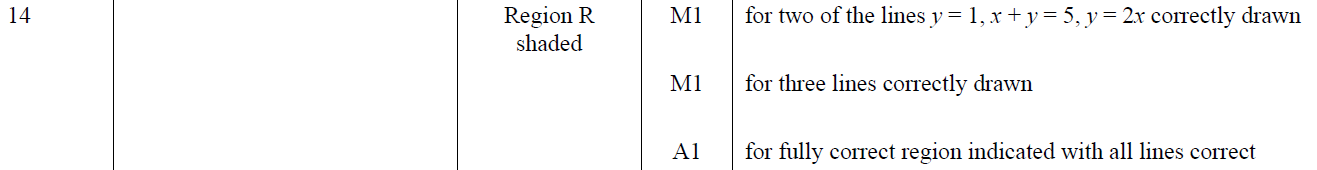 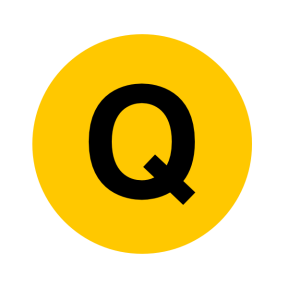 May 2018 1H Q20
Linear Inequalities
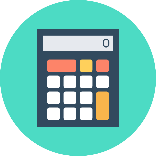 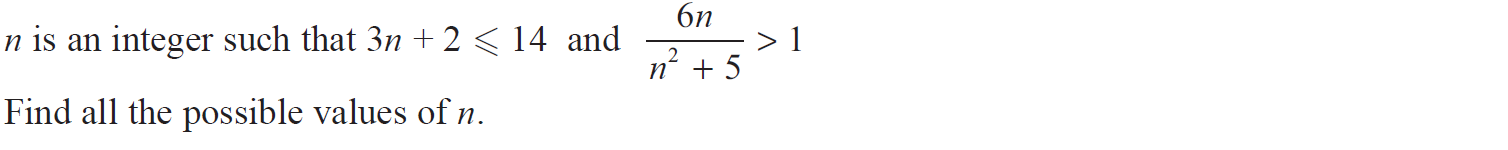 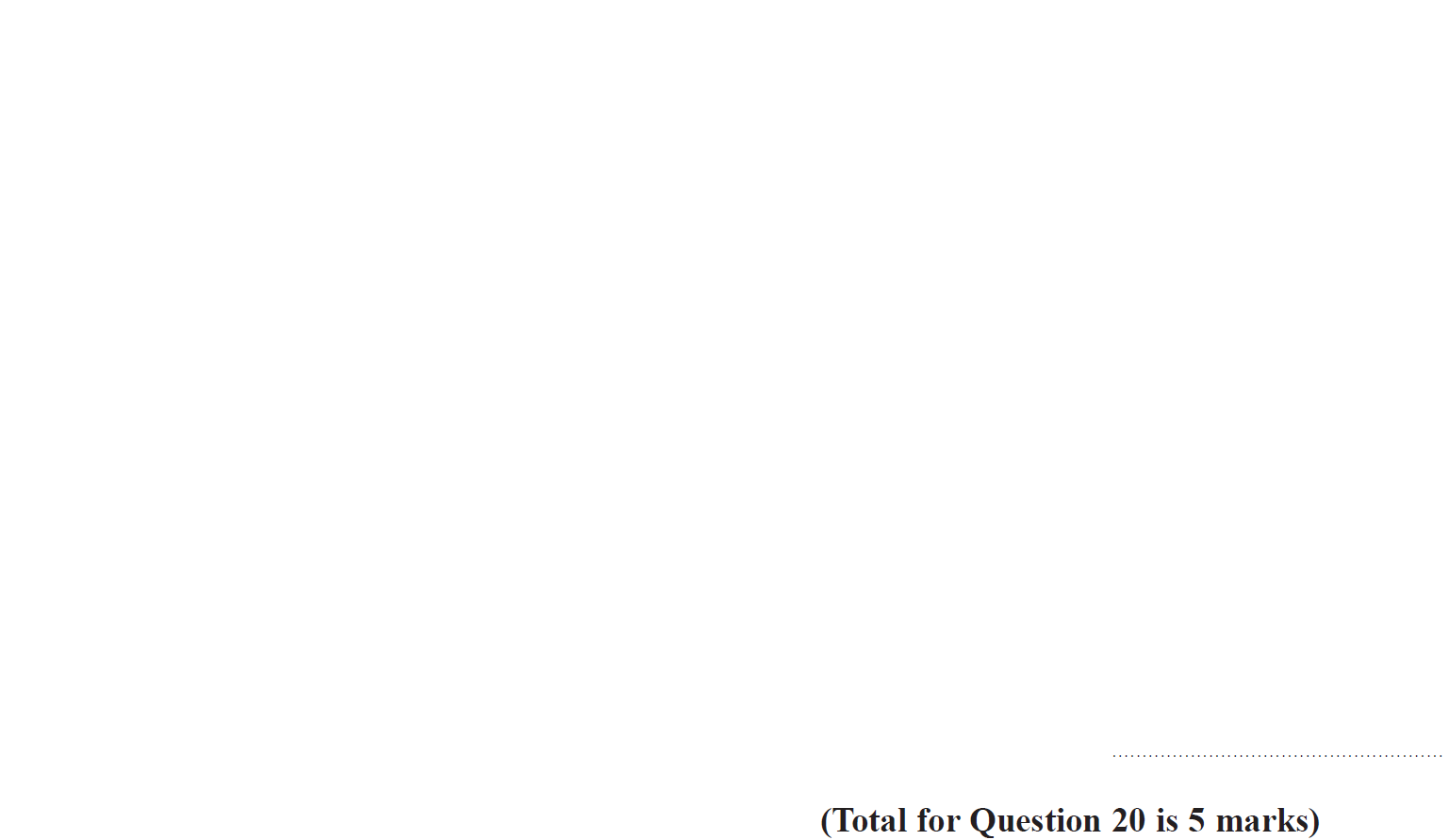 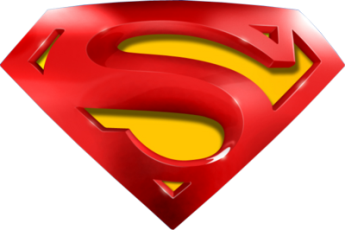 May 2018 1H Q20
Linear Inequalities
A
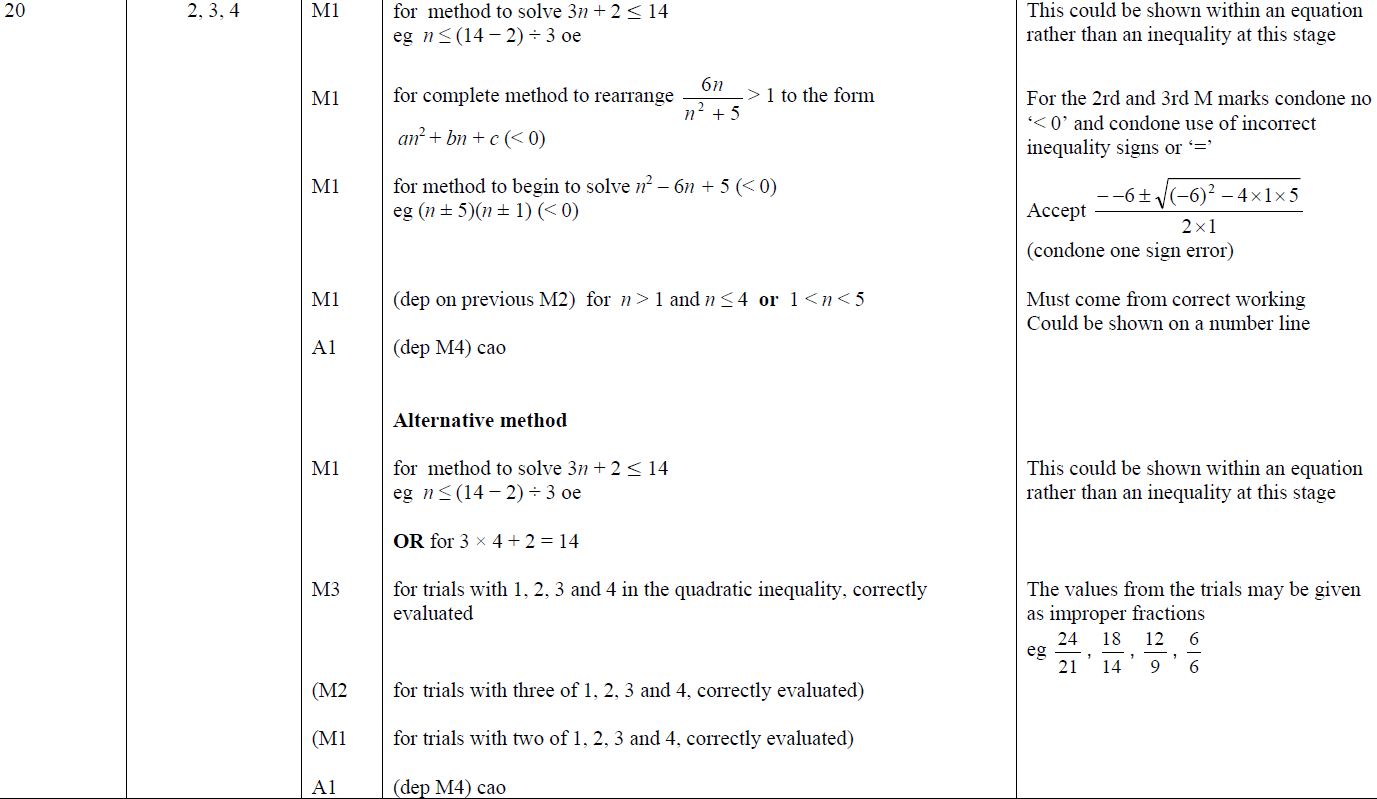 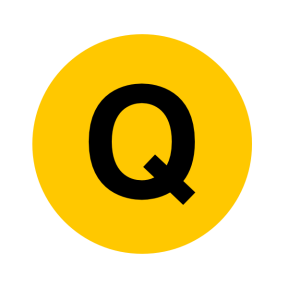 June 2019 2H Q2
Linear Inequalities
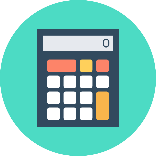 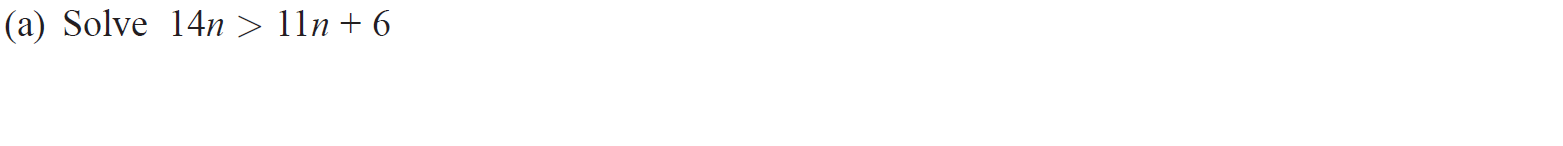 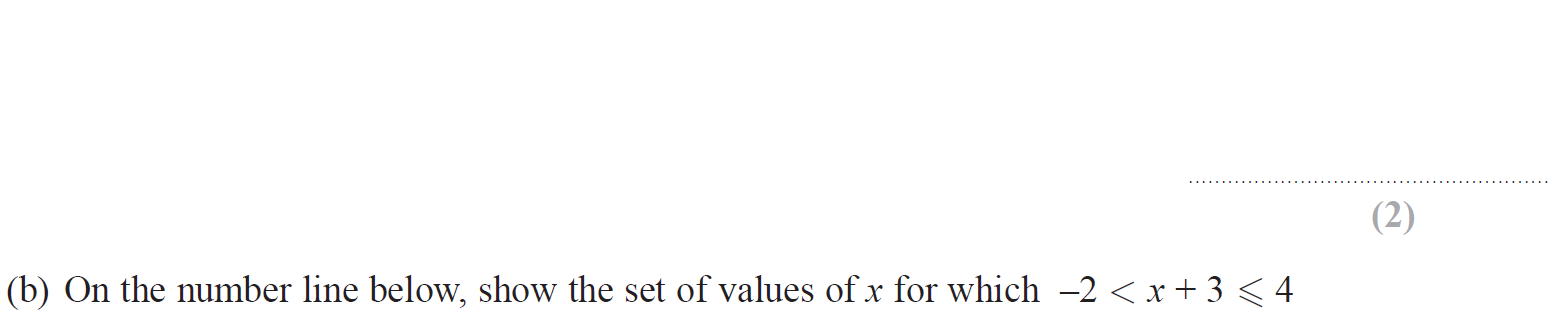 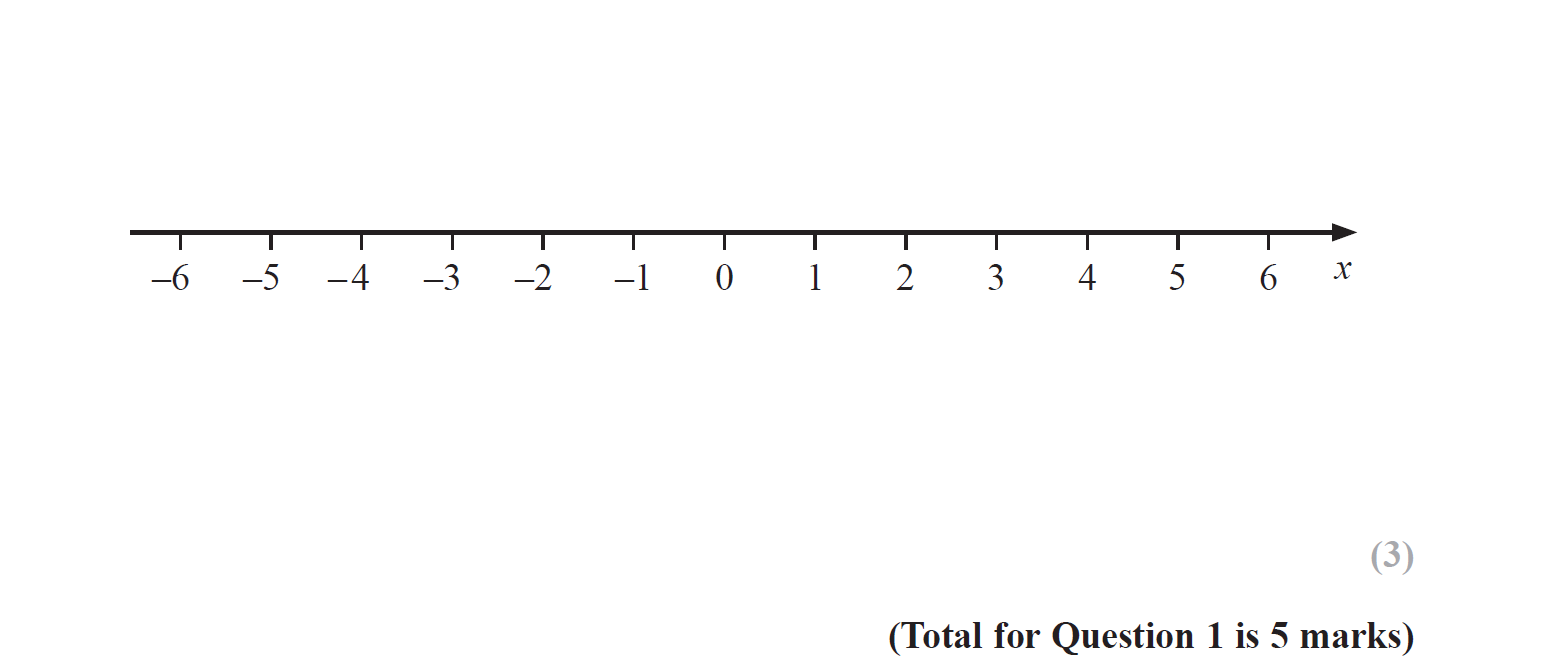 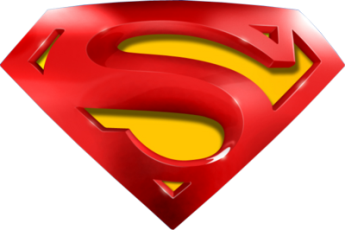 June 2019 2H Q2
Linear Inequalities
A
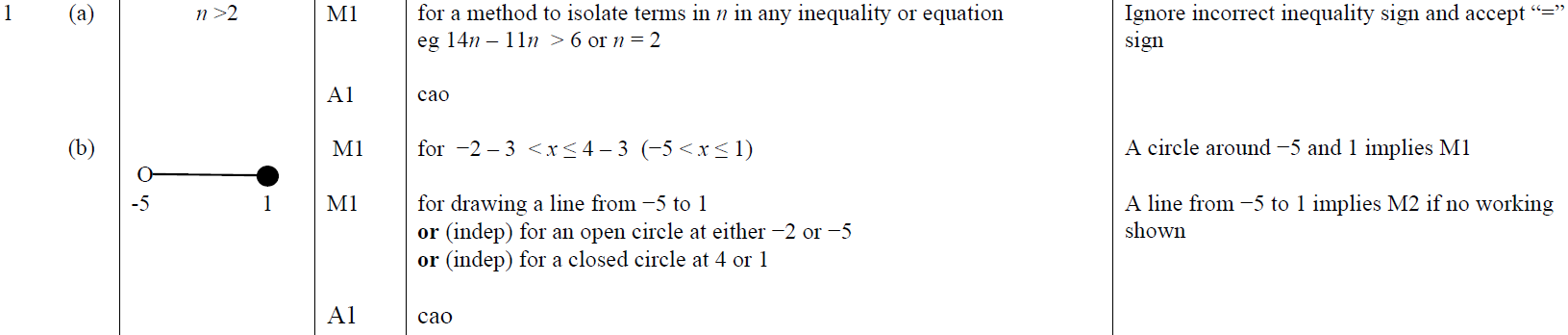 B
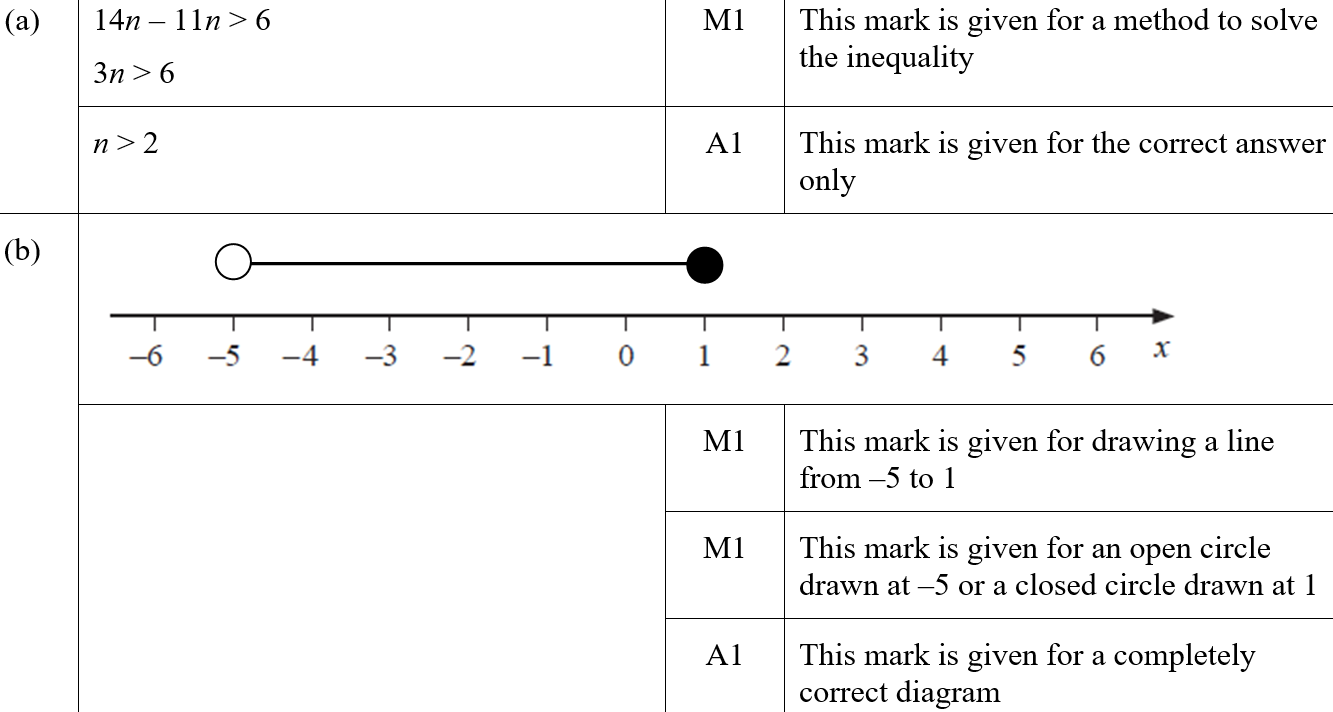 A SF
B SF
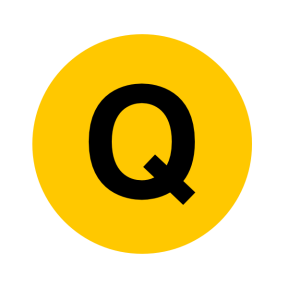 SAM 1H Q8
Linear Inequalities
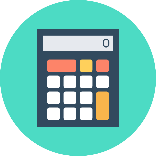 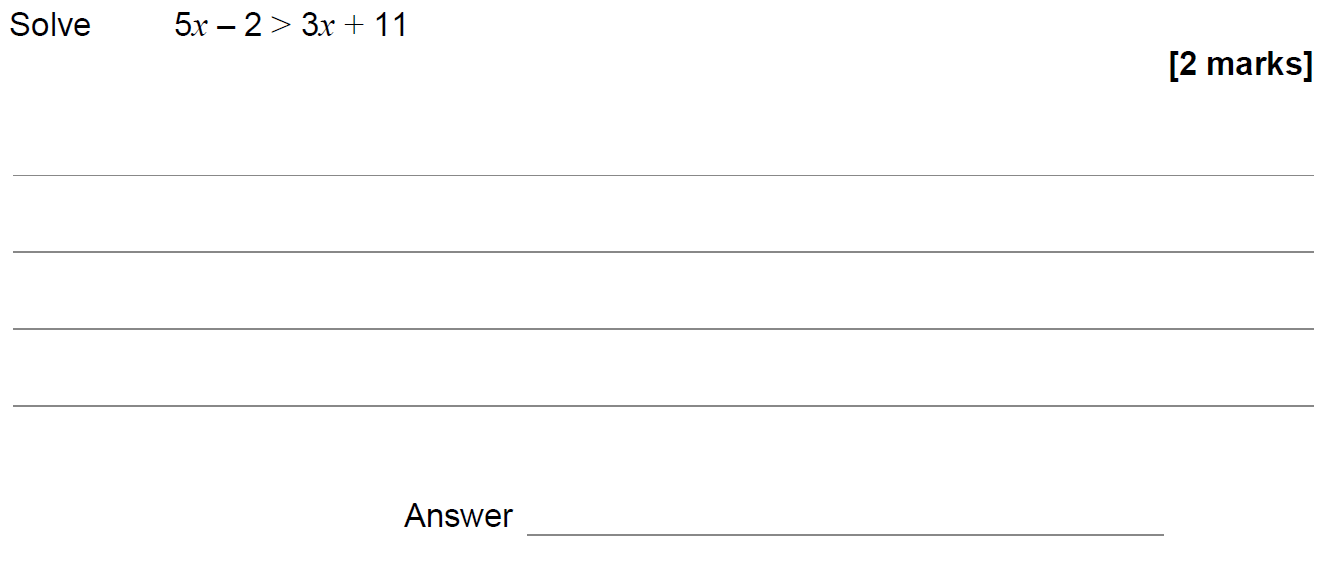 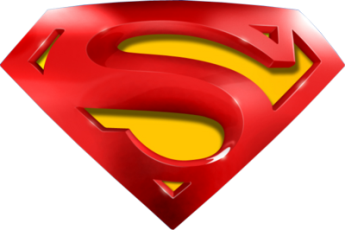 SAM 1H Q8
Linear Inequalities
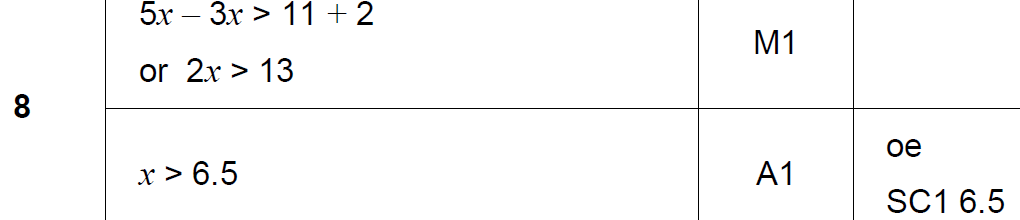 A
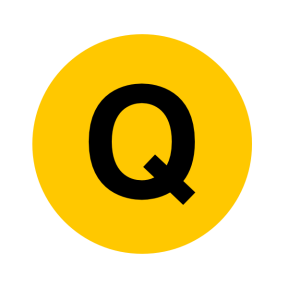 May 2017 1H Q14
Linear Inequalities
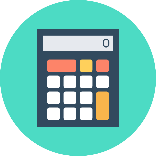 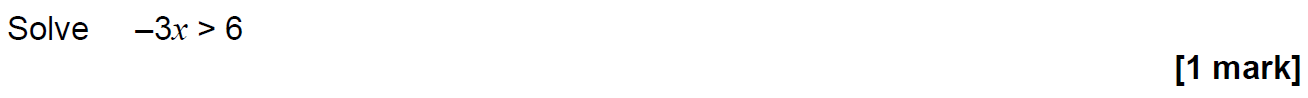 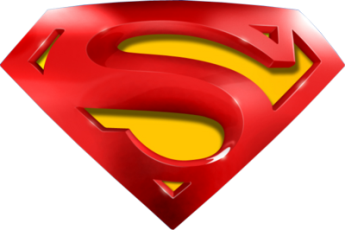 May 2017 1H Q14
Linear Inequalities
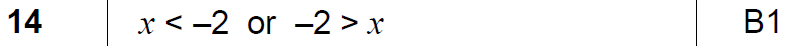 A
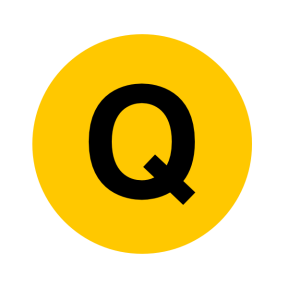 June 2017 3H Q6
Linear Inequalities
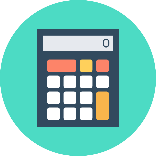 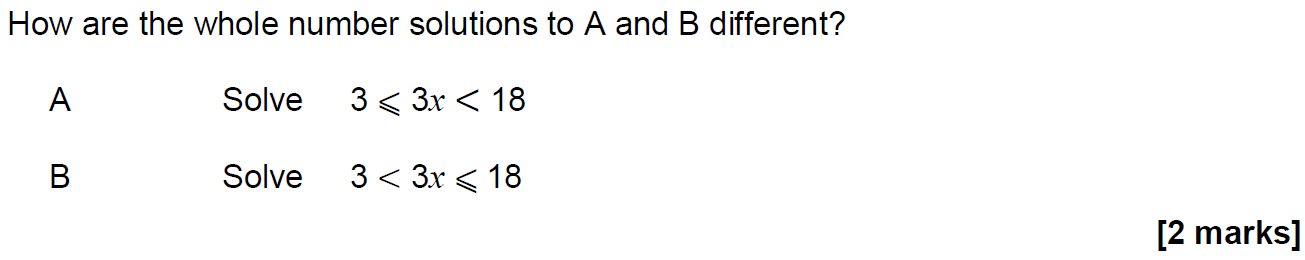 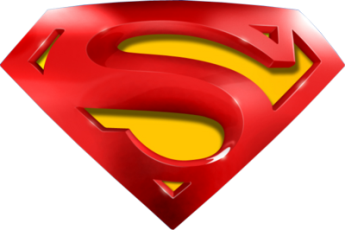 June 2017 3H Q6
Linear Inequalities
A
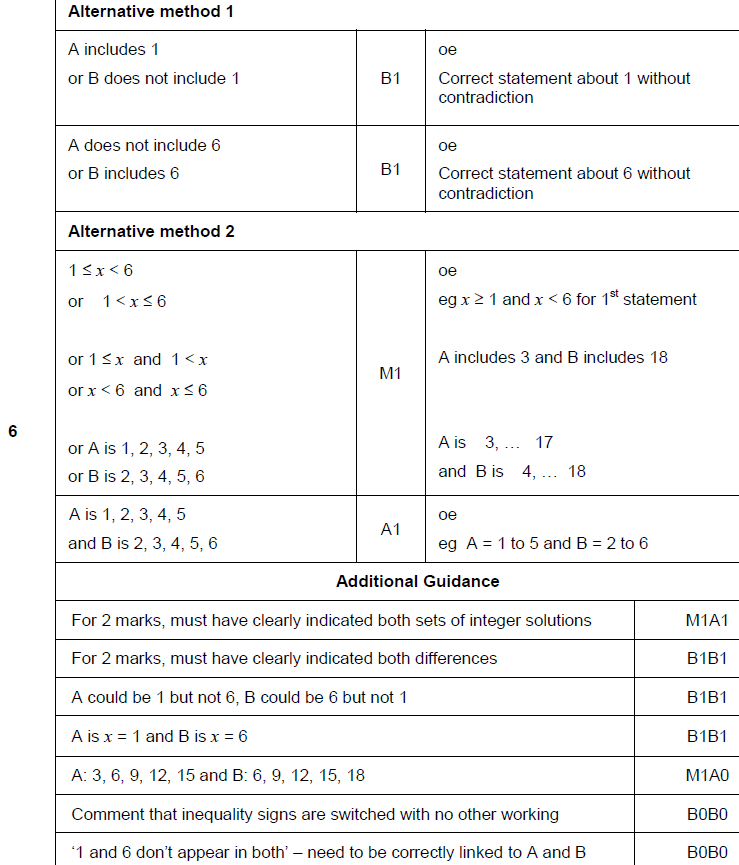 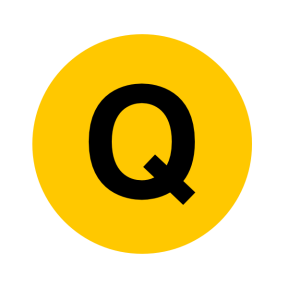 Nov 2017 1H Q5
Linear Inequalities
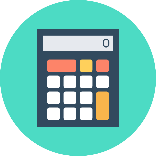 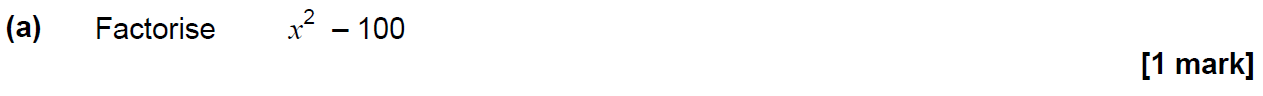 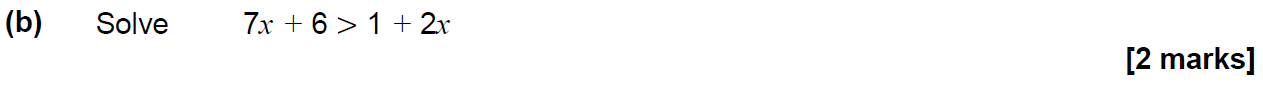 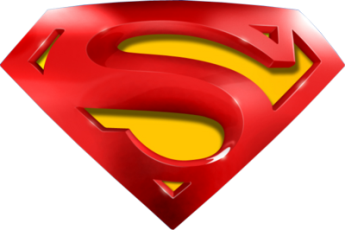 Nov 2017 1H Q5
Linear Inequalities
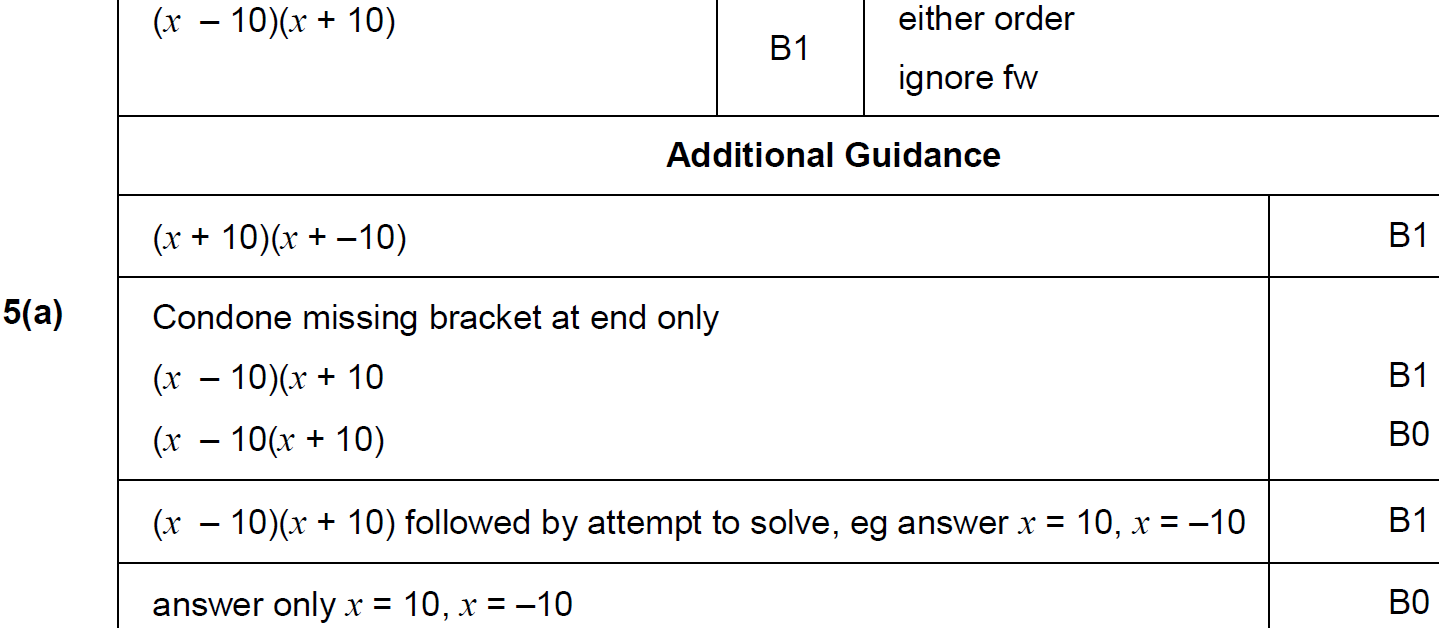 A
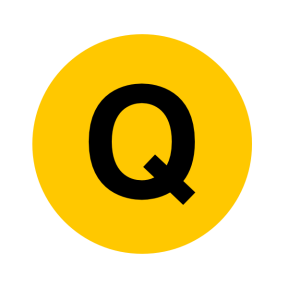 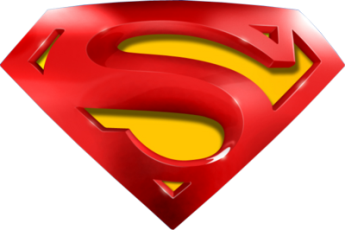 Nov 2017 1H Q5
Linear Inequalities
B
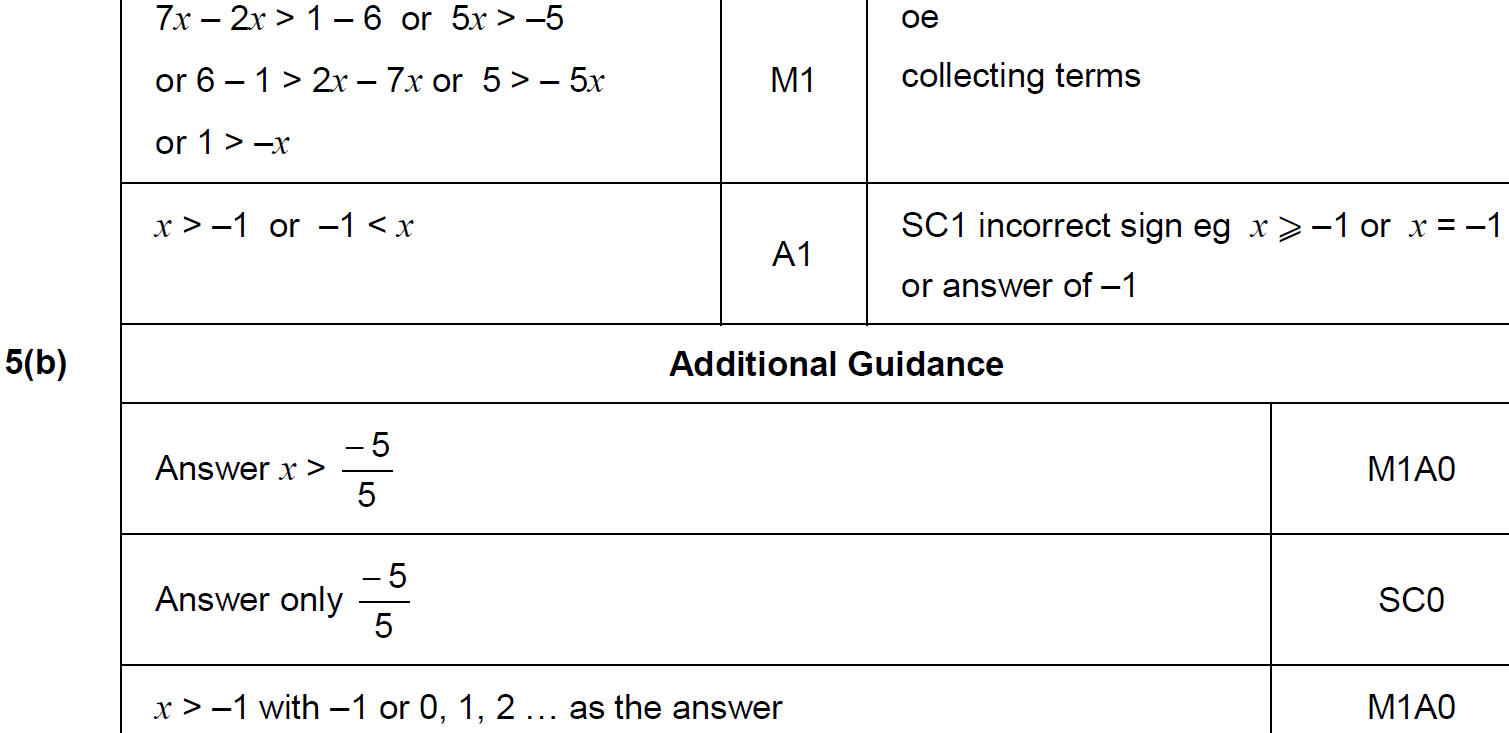 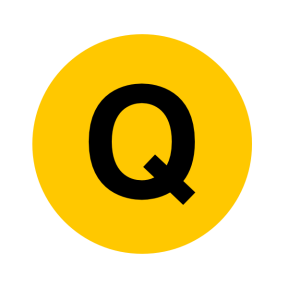 Nov 2017 3H Q1
Linear Inequalities
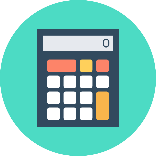 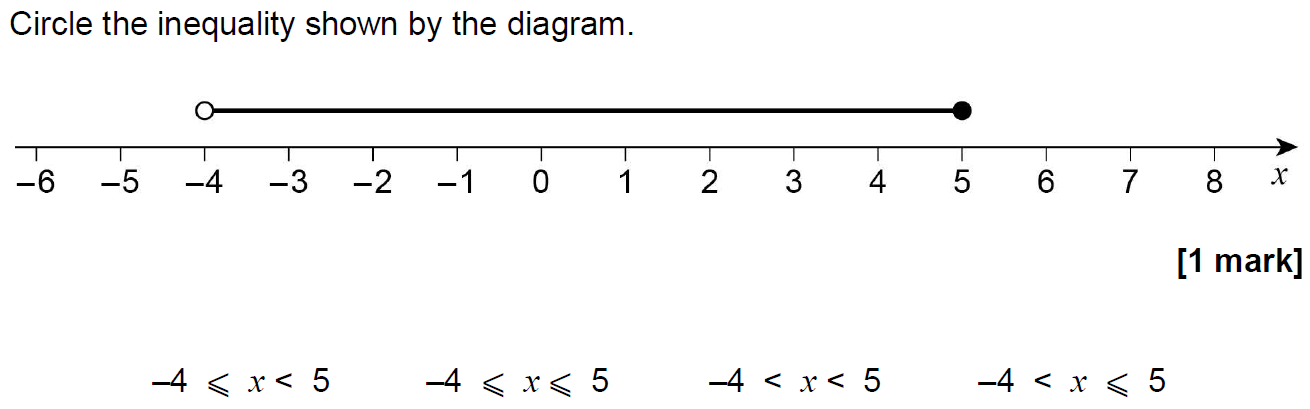 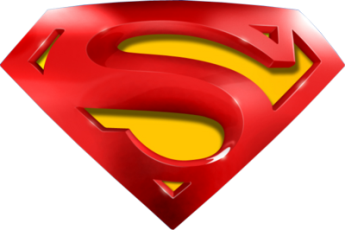 Nov 2017 3H Q1
Linear Inequalities
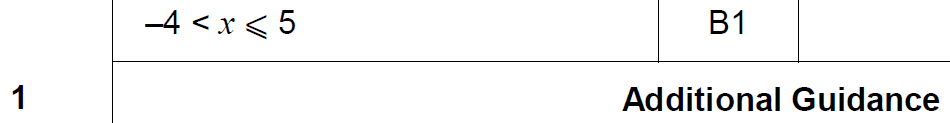 A
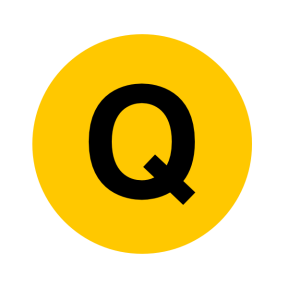 Nov 2017 3H Q23
Linear Inequalities
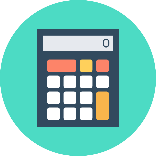 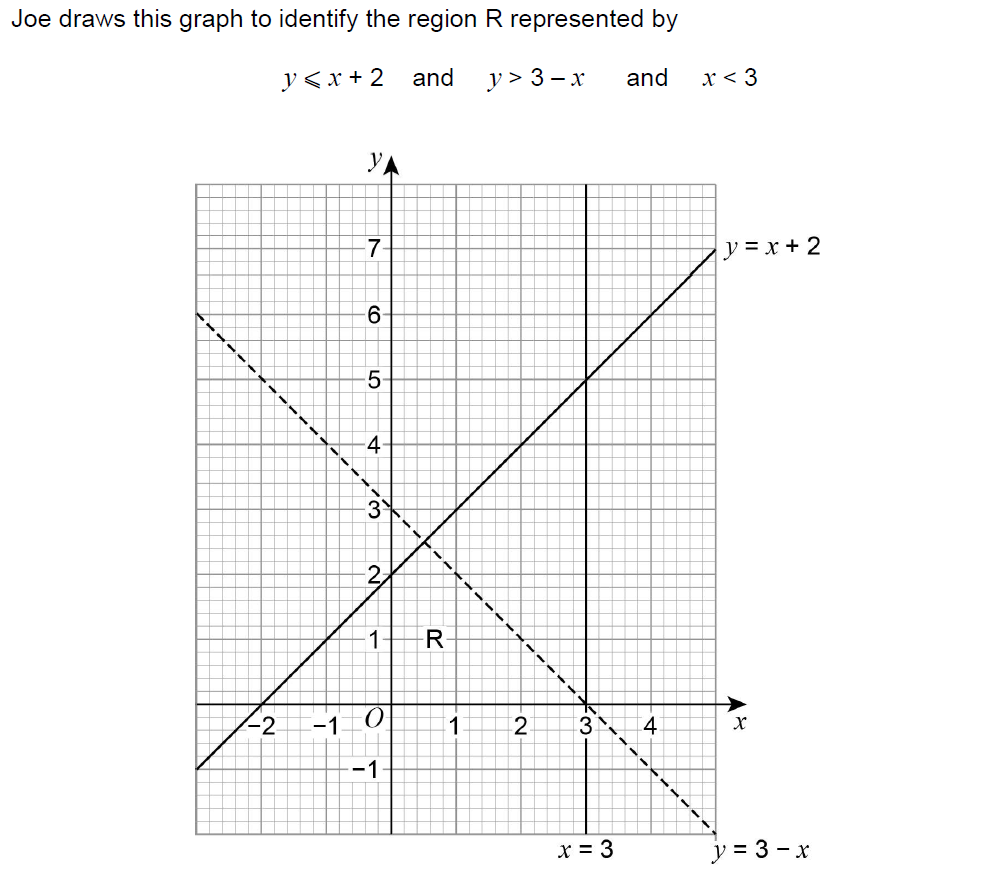 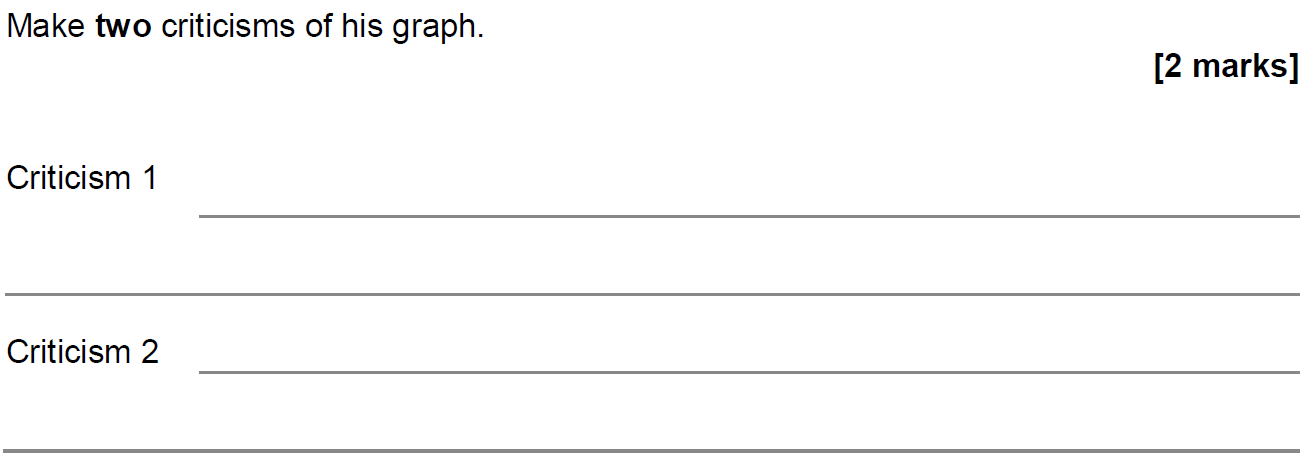 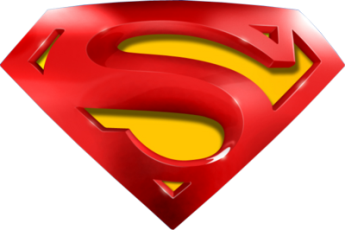 Nov 2017 3H Q23
Linear Inequalities
A
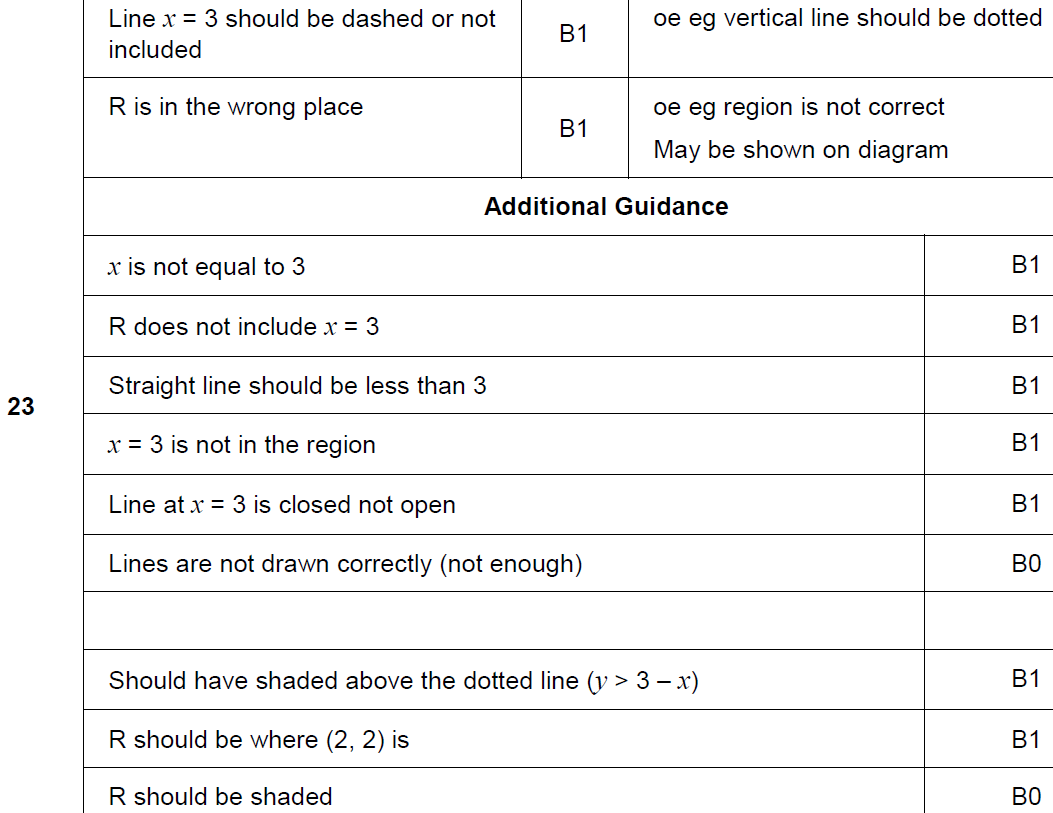 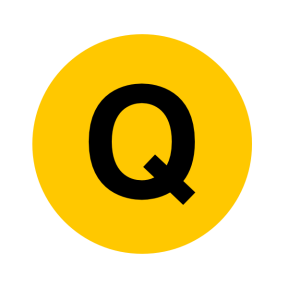 May 2018 1H Q5
Linear Inequalities
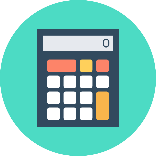 Solve 5(x + 3) < 60 
[2 marks]
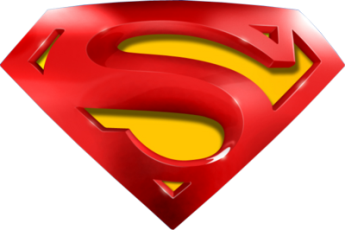 May 2018 1H Q5
Linear Inequalities
A
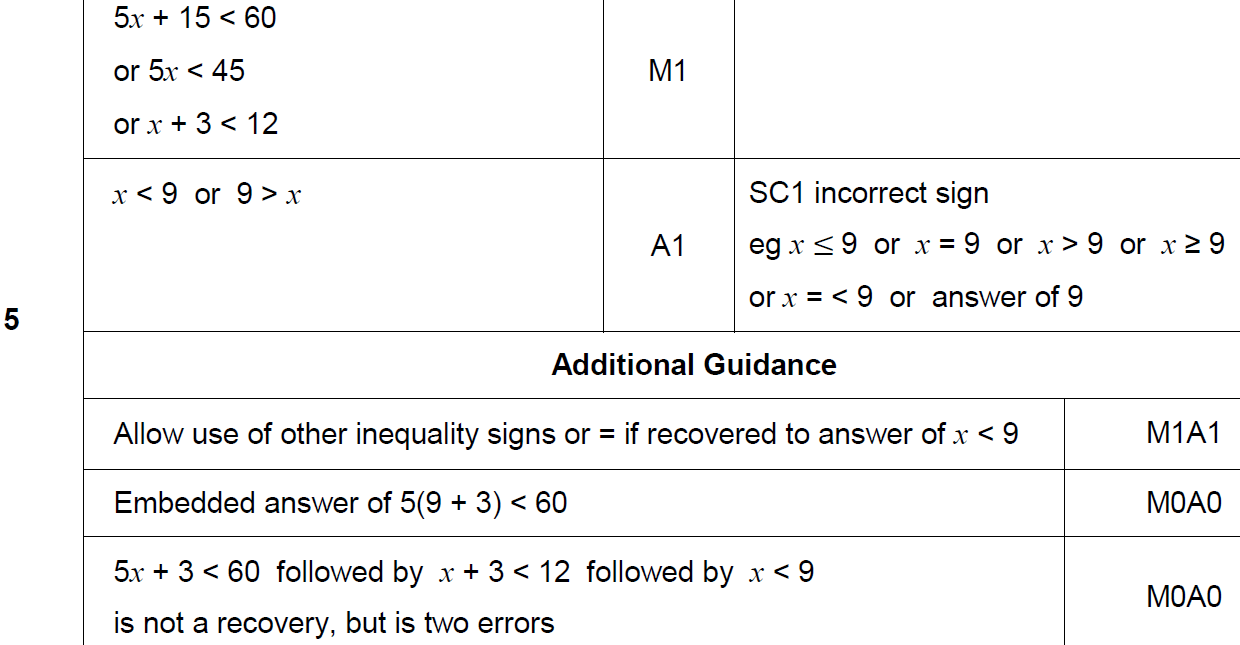 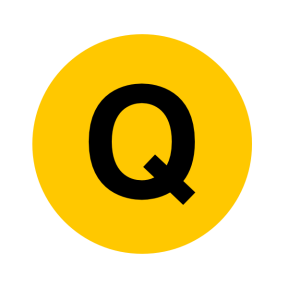 June 2018 3H Q2
Linear Inequalities
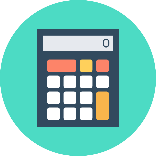 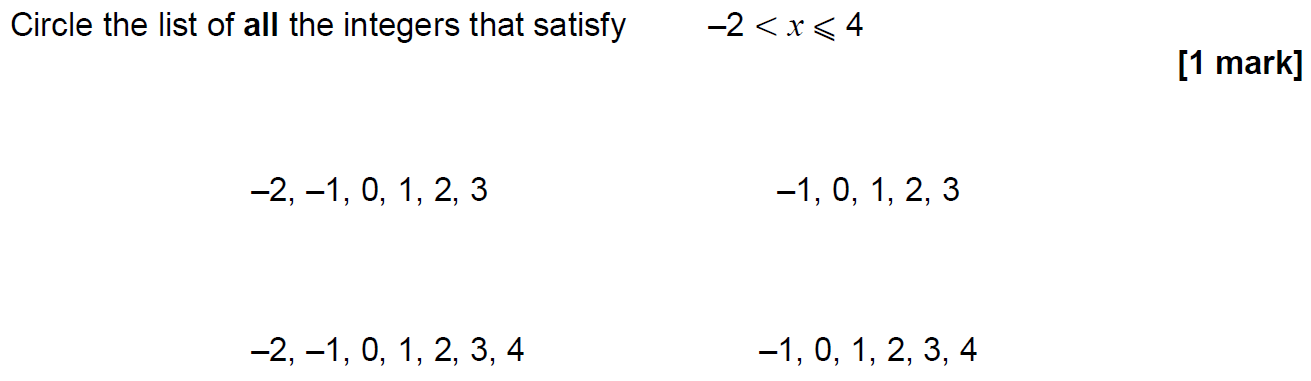 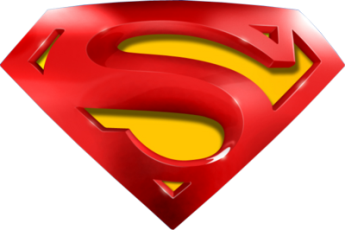 June 2018 3H Q2
Linear Inequalities
A
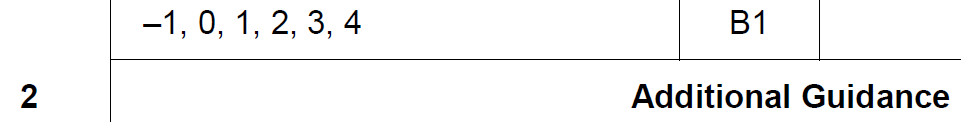 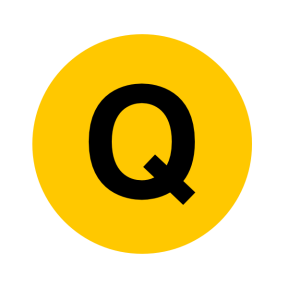 Nov 2018 3H Q10
Linear Inequalities
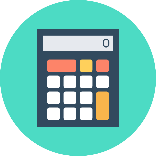 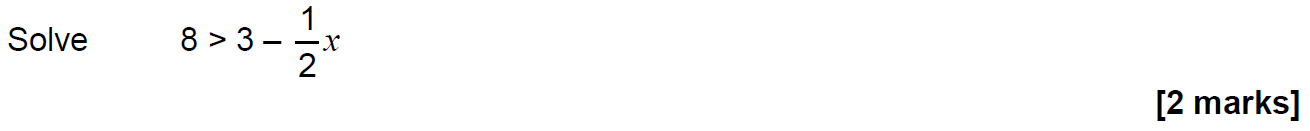 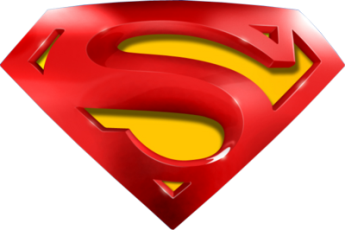 Nov 2018 3H Q10
Linear Inequalities
A
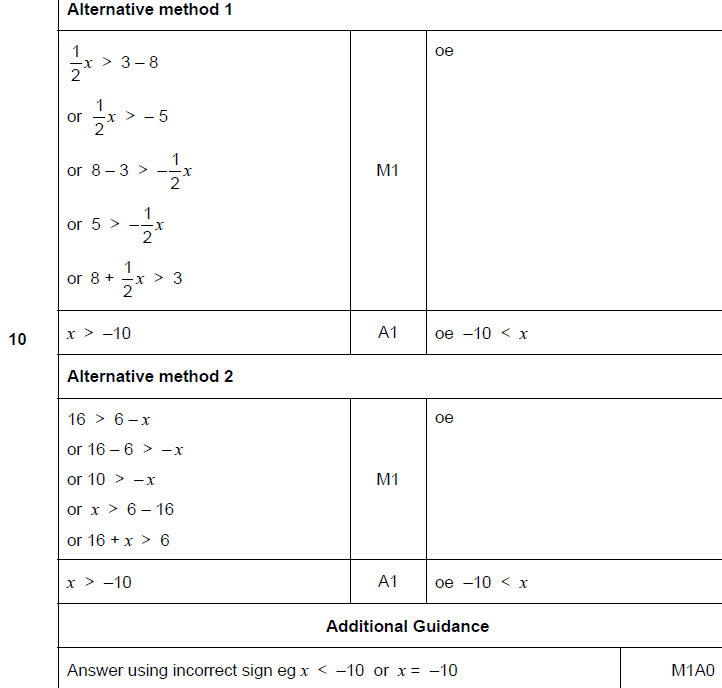 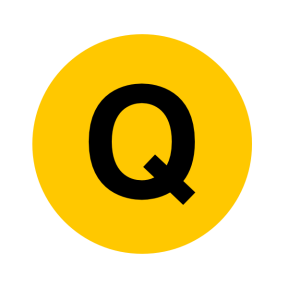 SAM 3H Q2
Linear Inequalities
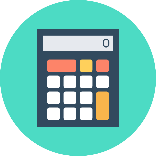 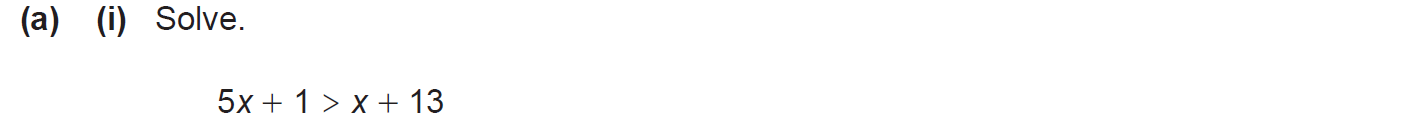 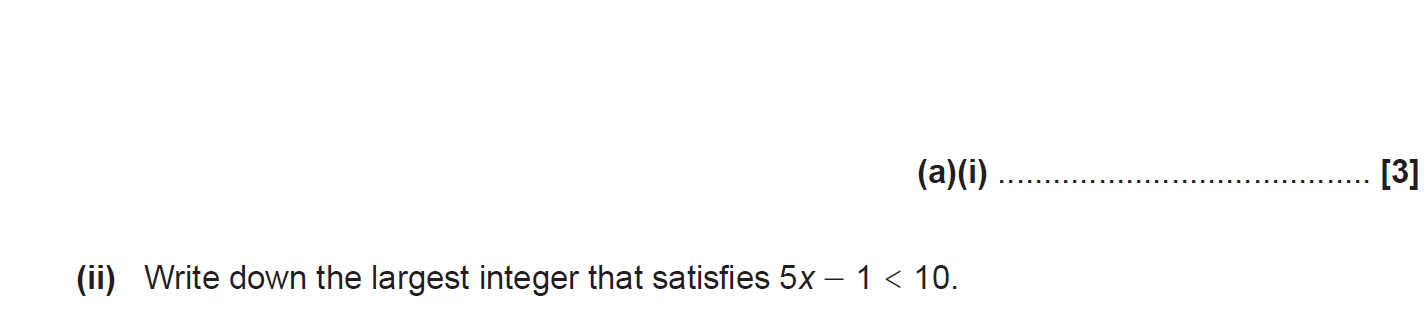 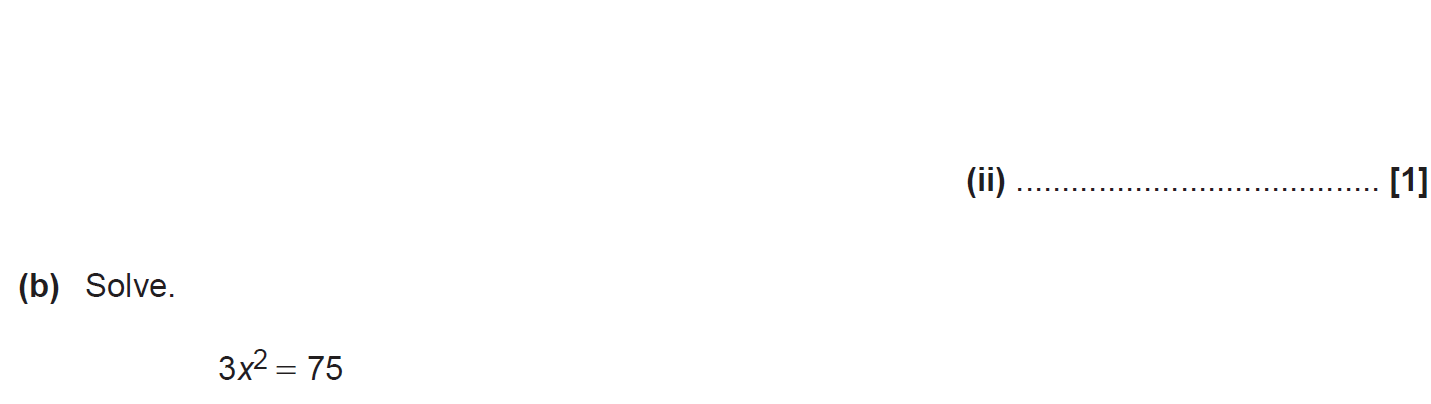 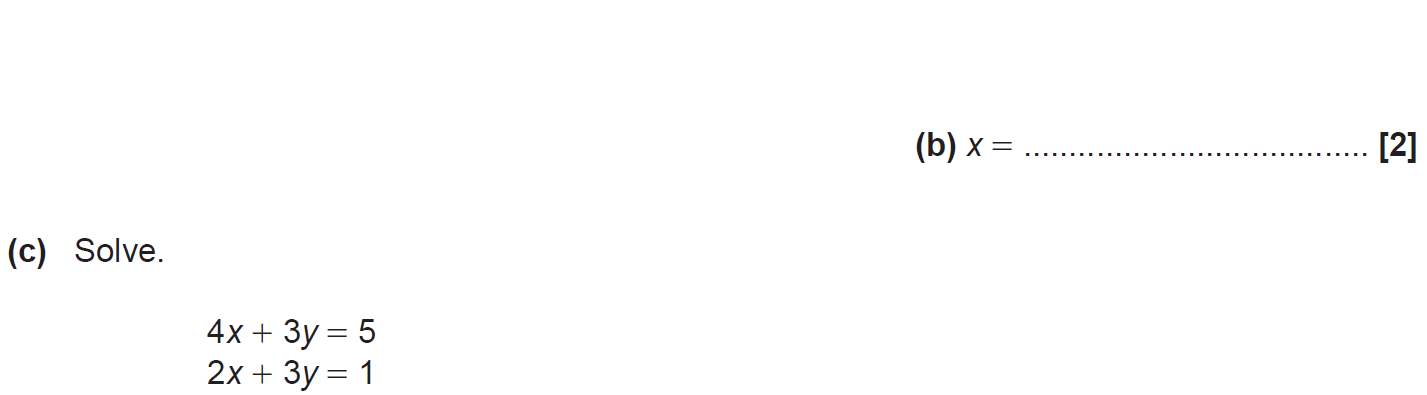 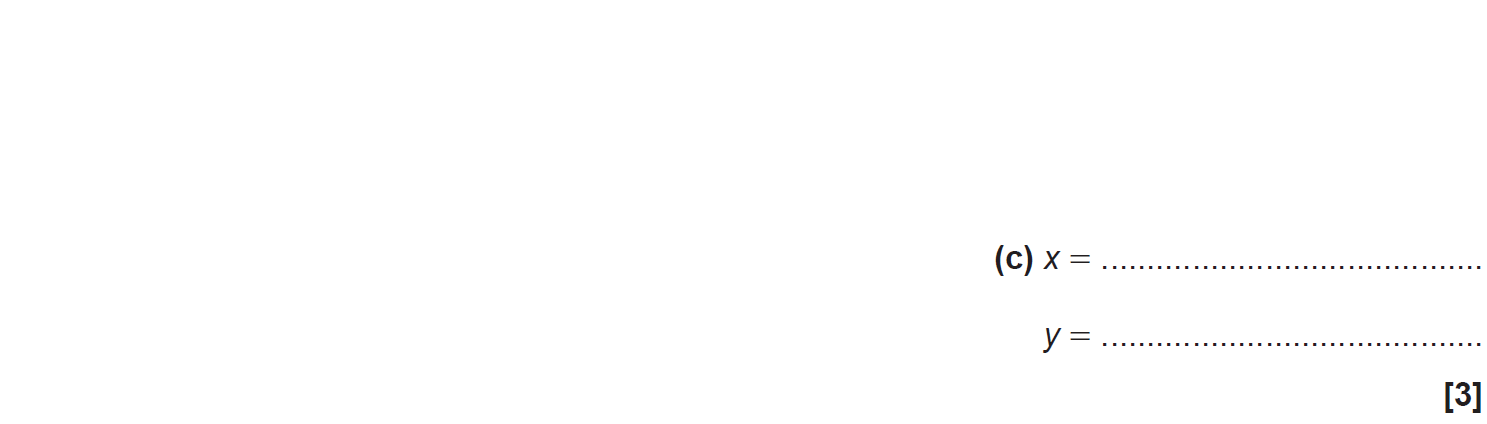 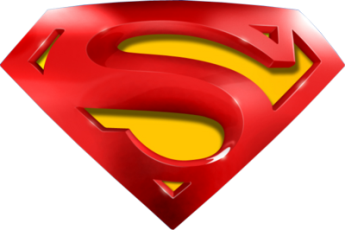 SAM 3H Q2
Linear Inequalities
A (i)
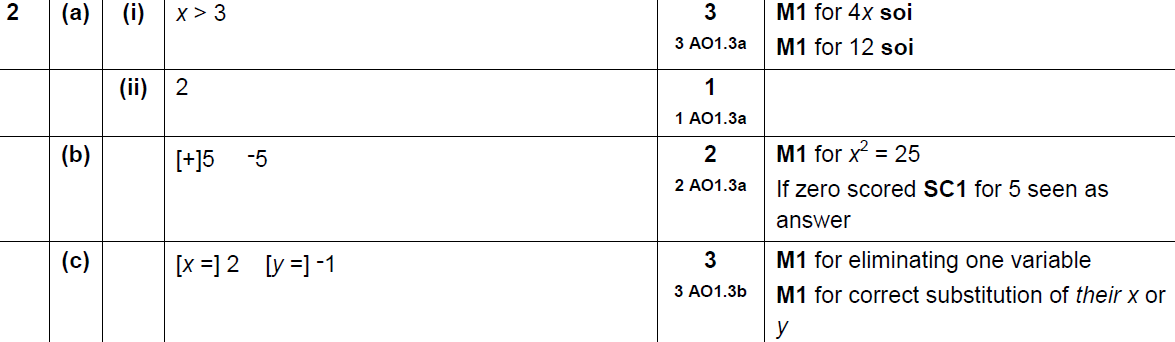 A (ii)
B
C
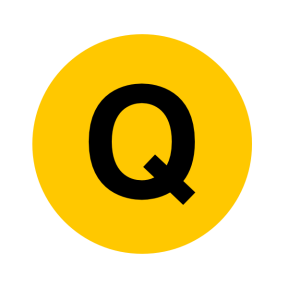 Practice 3H Q3
Linear Inequalities
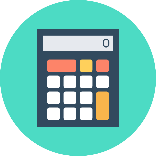 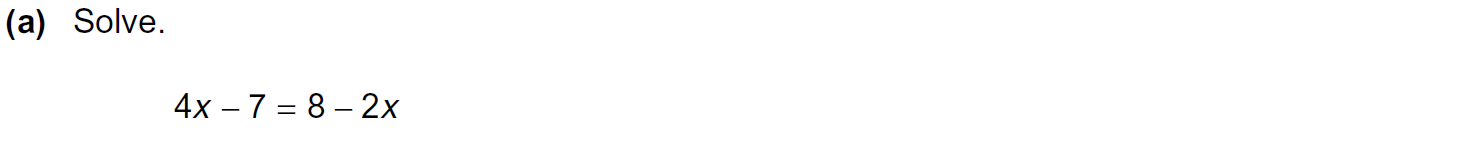 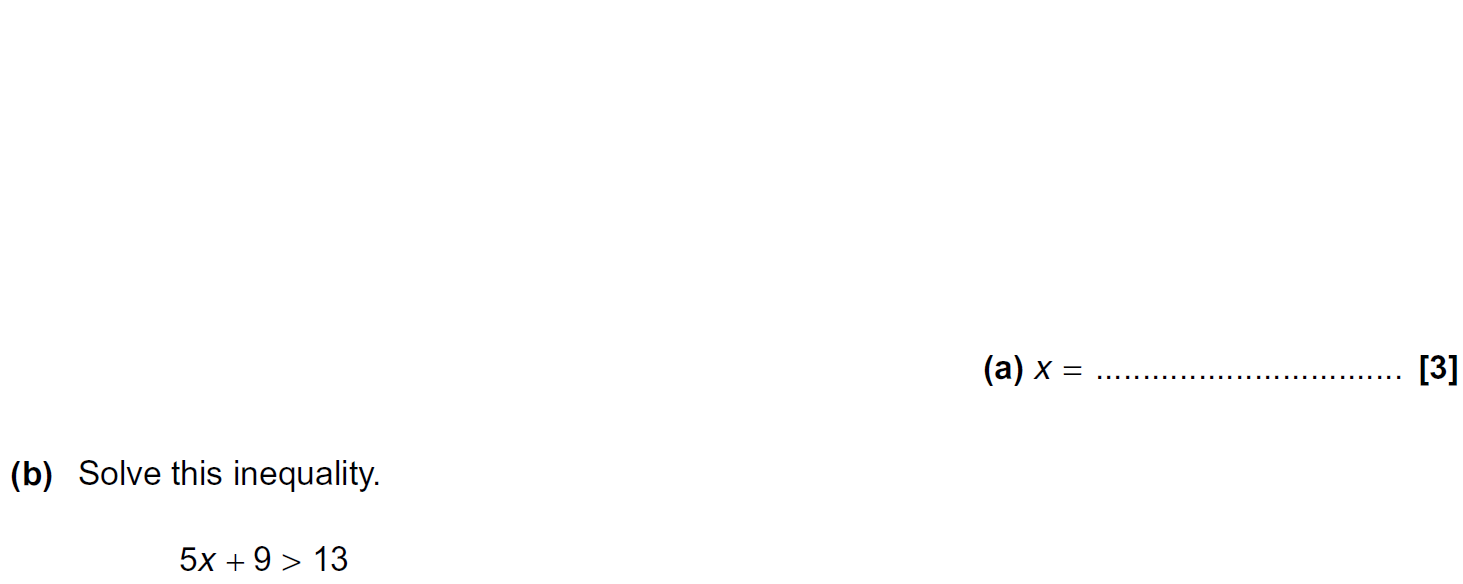 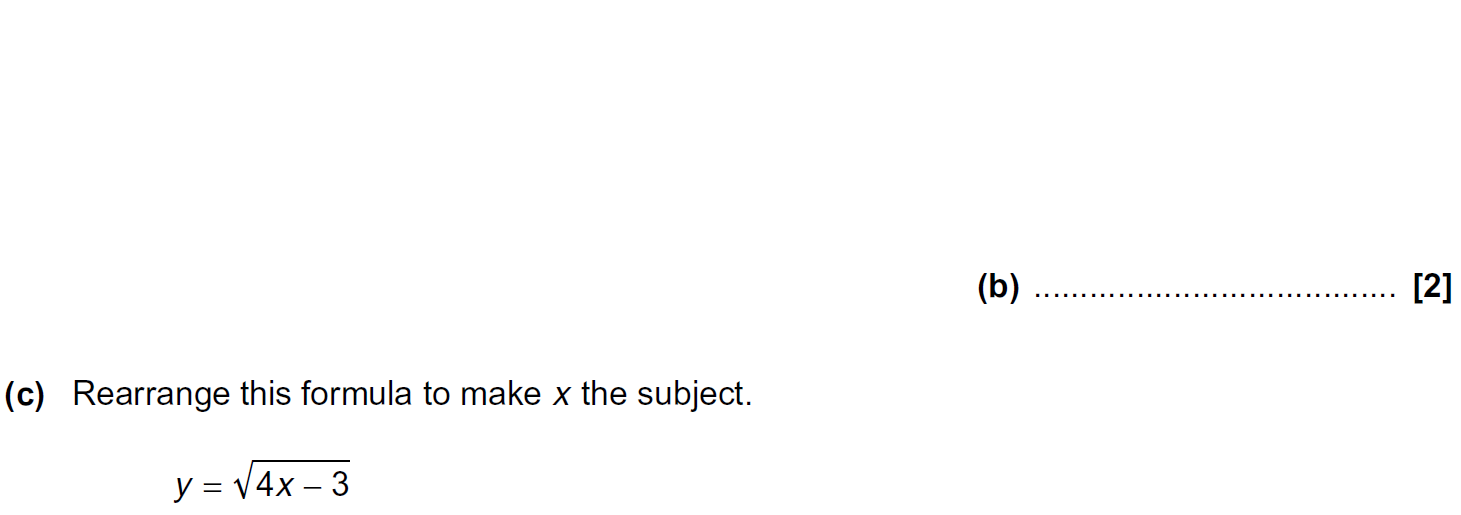 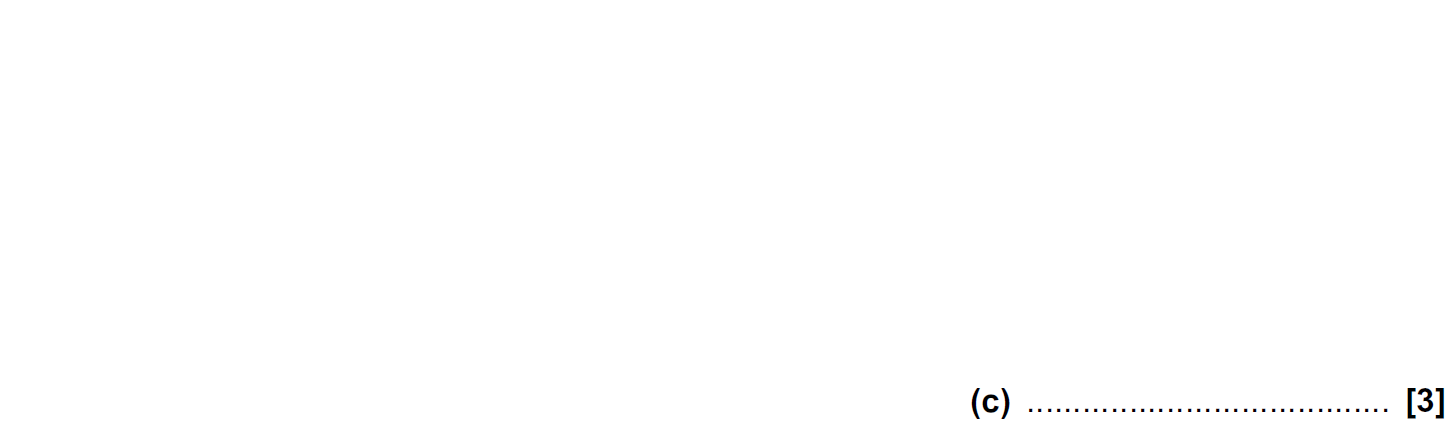 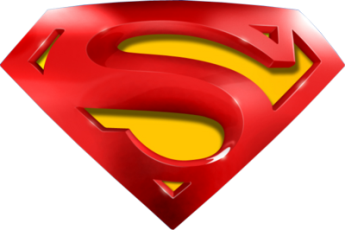 Practice 3H Q3
Linear Inequalities
A
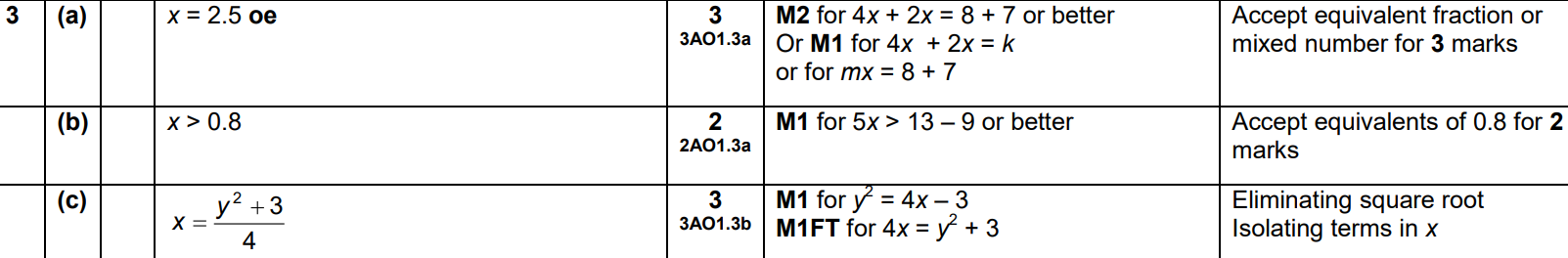 B
C
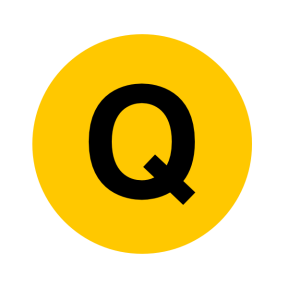 June 2017 2H Q10
Linear Inequalities
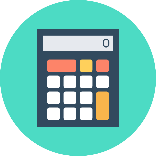 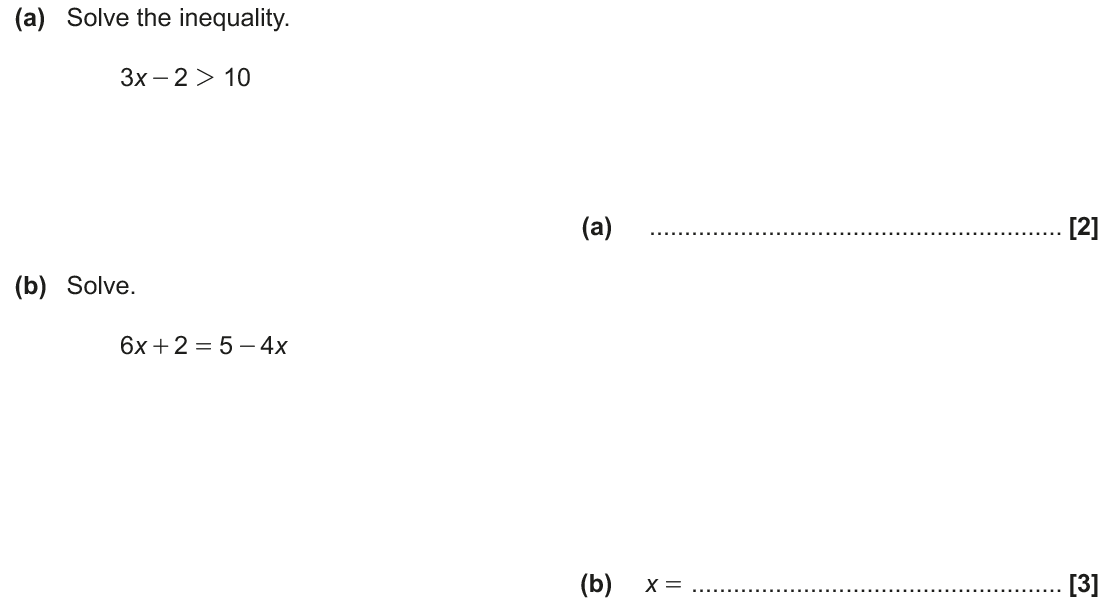 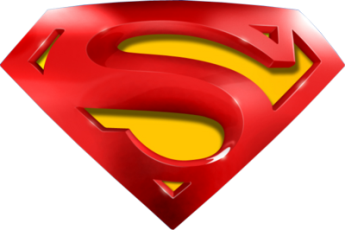 June 2017 2H Q10
Linear Inequalities
A
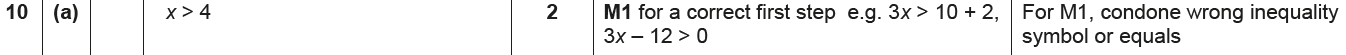 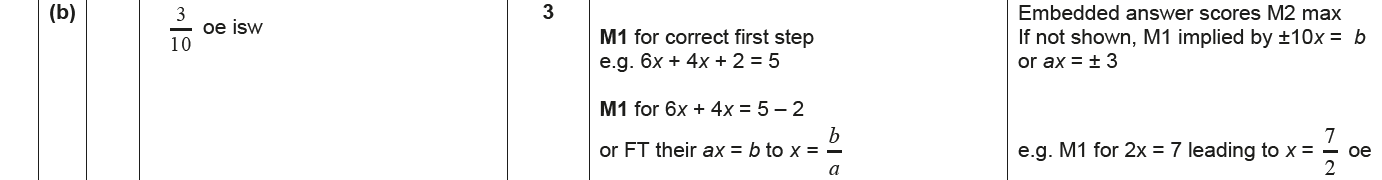 B
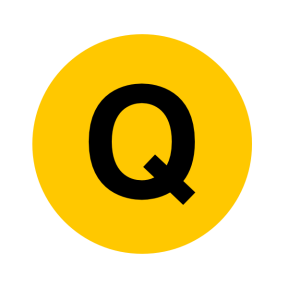 Nov 2017 3H Q18
Linear Inequalities
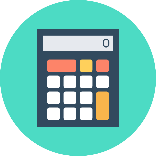 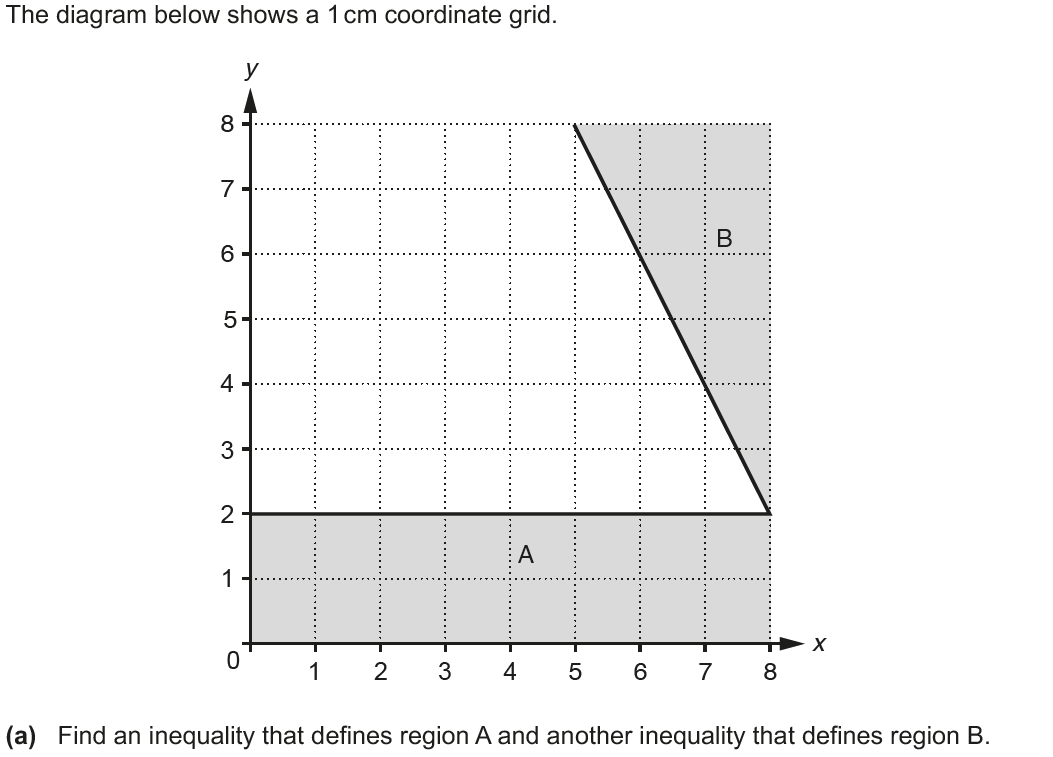 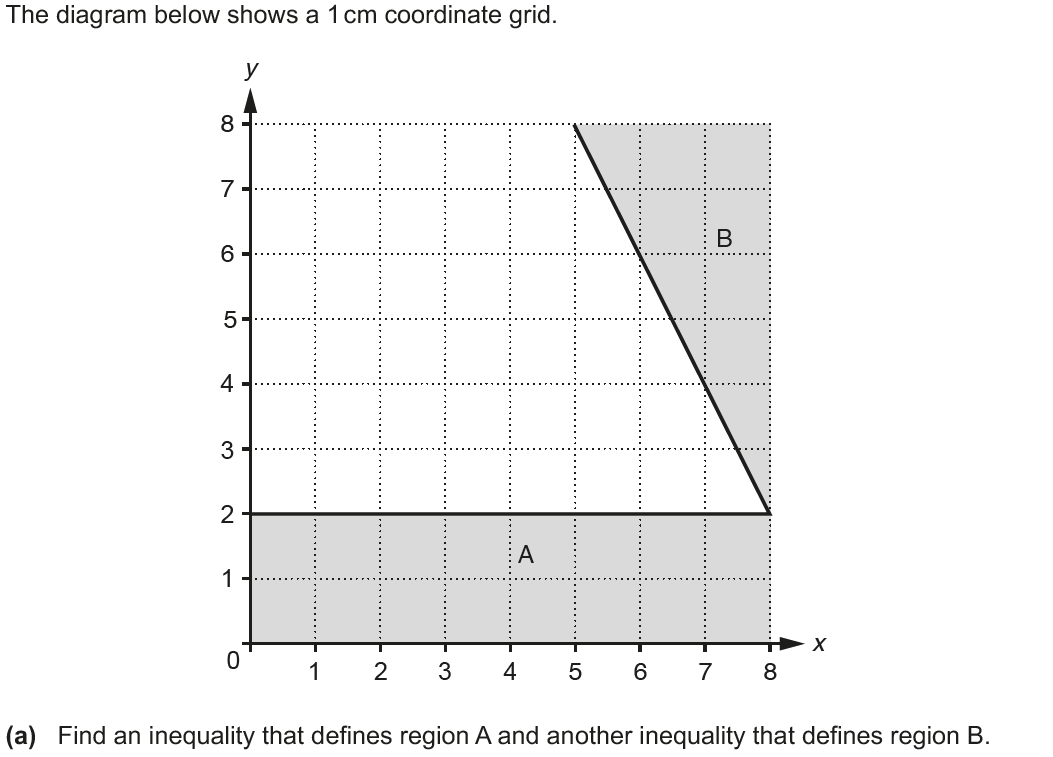 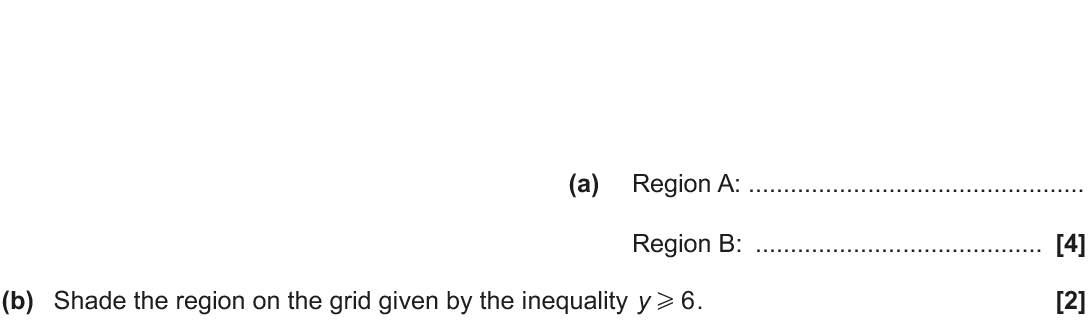 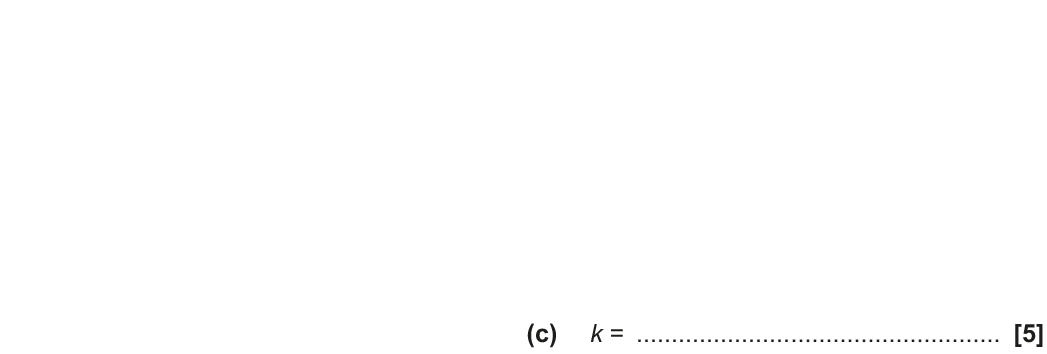 Show
Hide
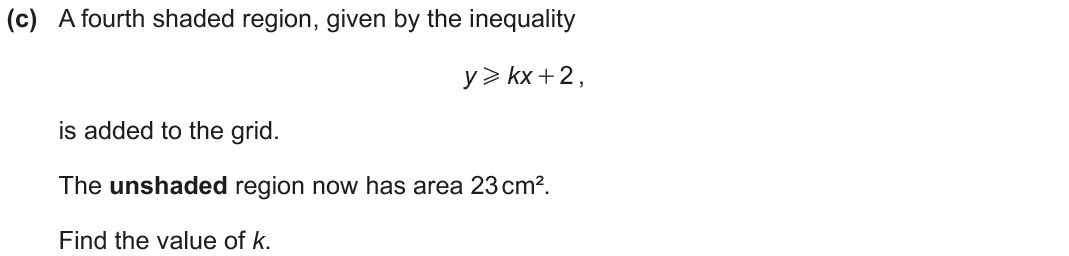 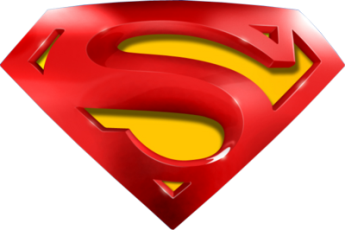 Nov 2017 3H Q18
Linear Inequalities
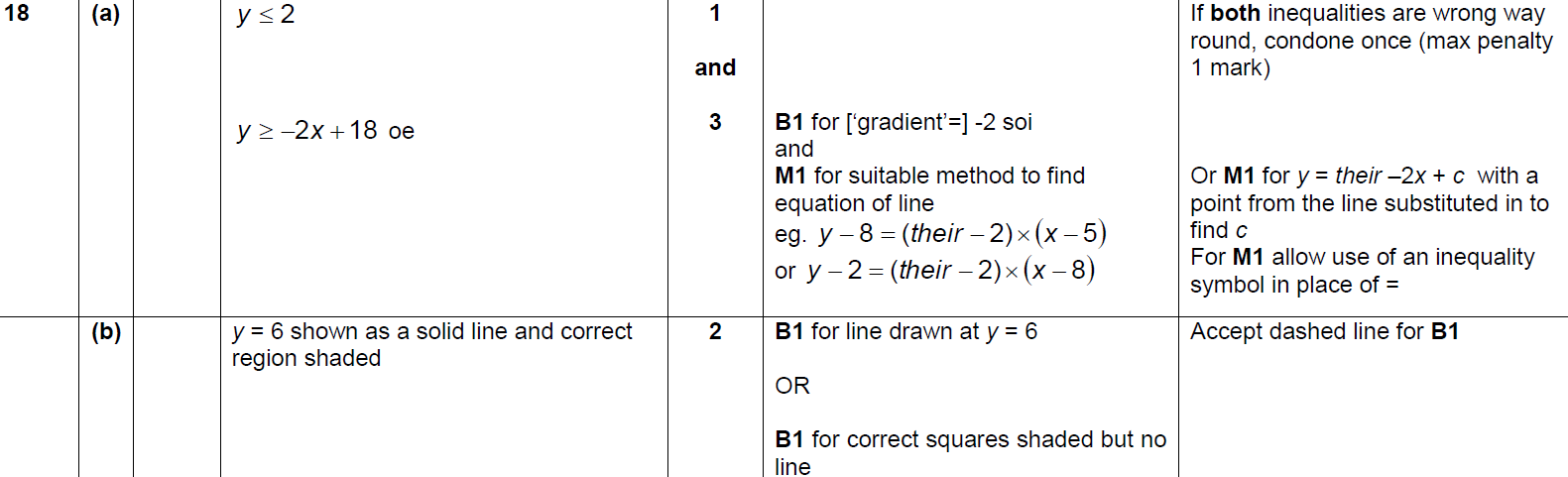 A
B
C
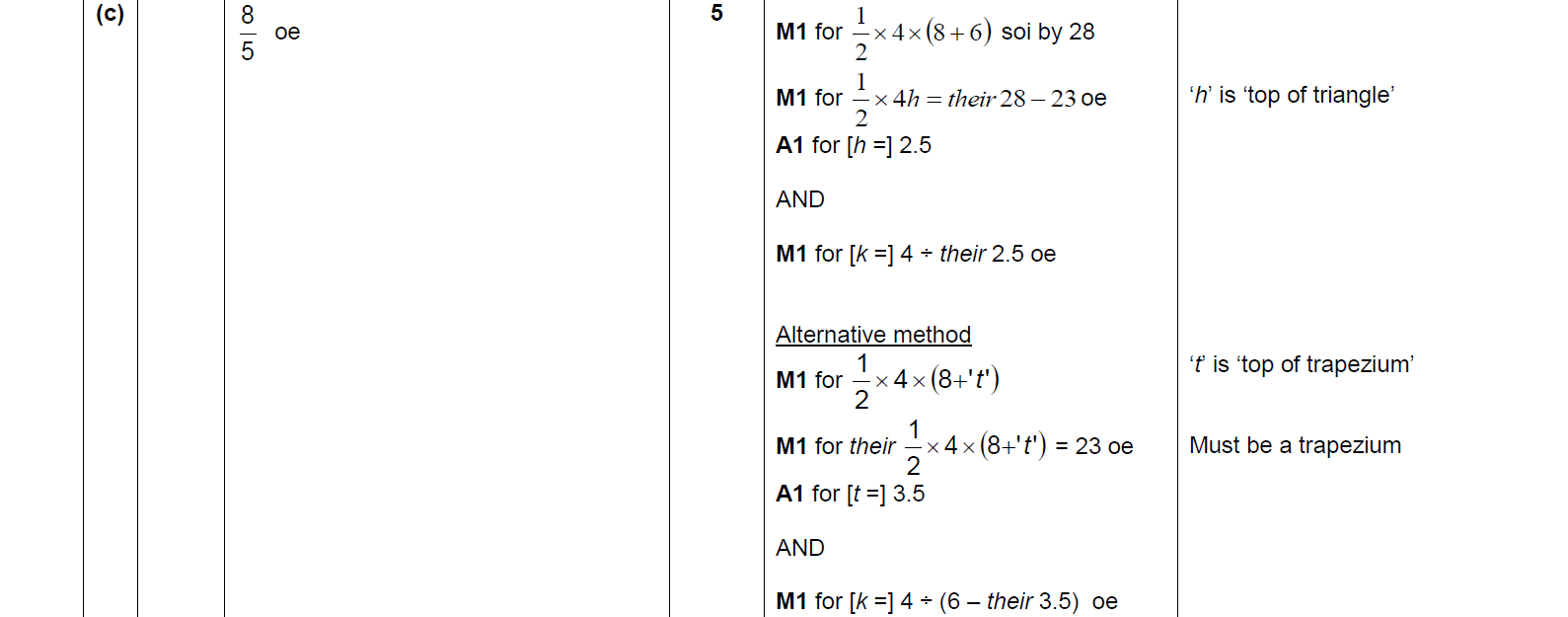 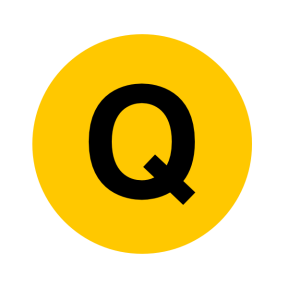 June 2018 2H Q2
Linear Inequalities
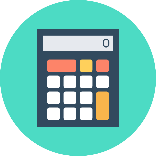 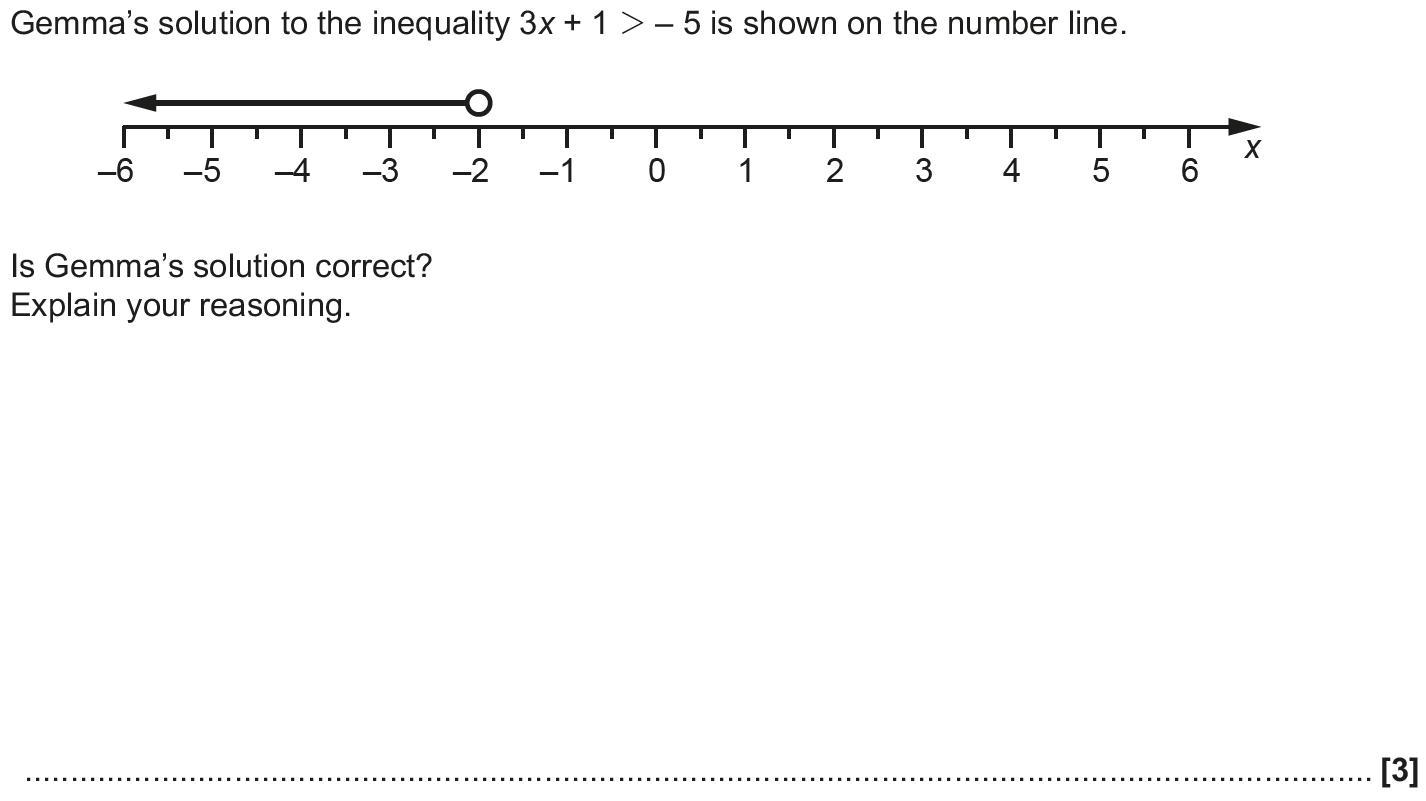 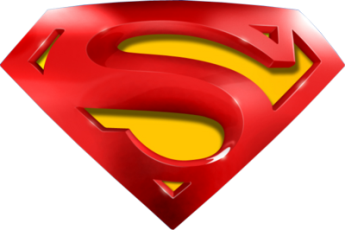 June 2018 2H Q2
Linear Inequalities
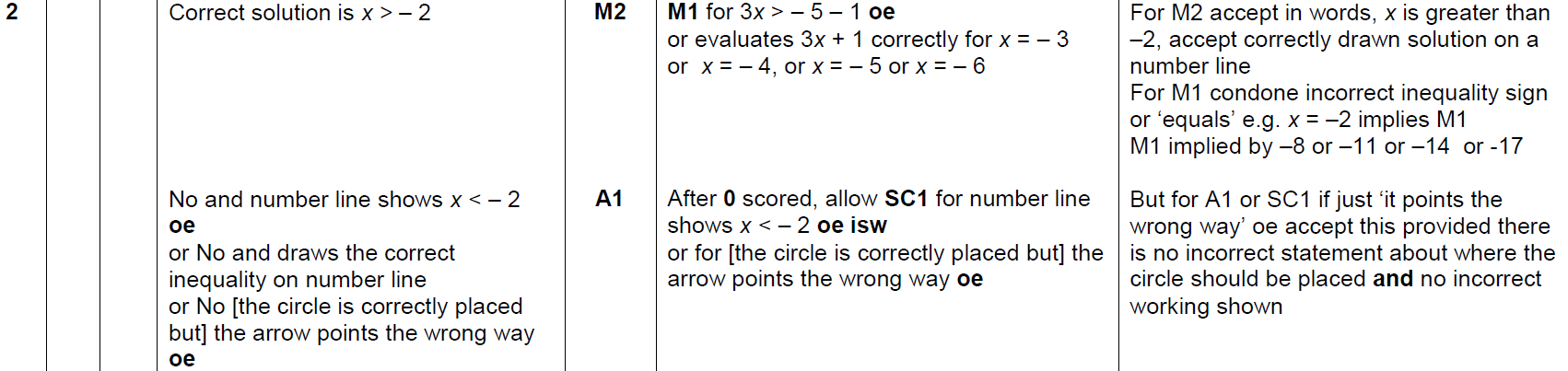 A
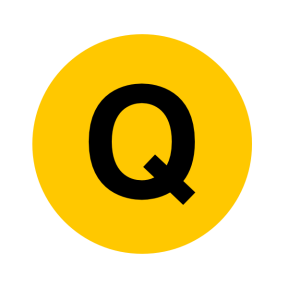 Nov 2018 2H Q14
Linear Inequalities
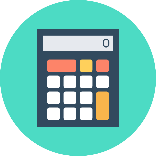 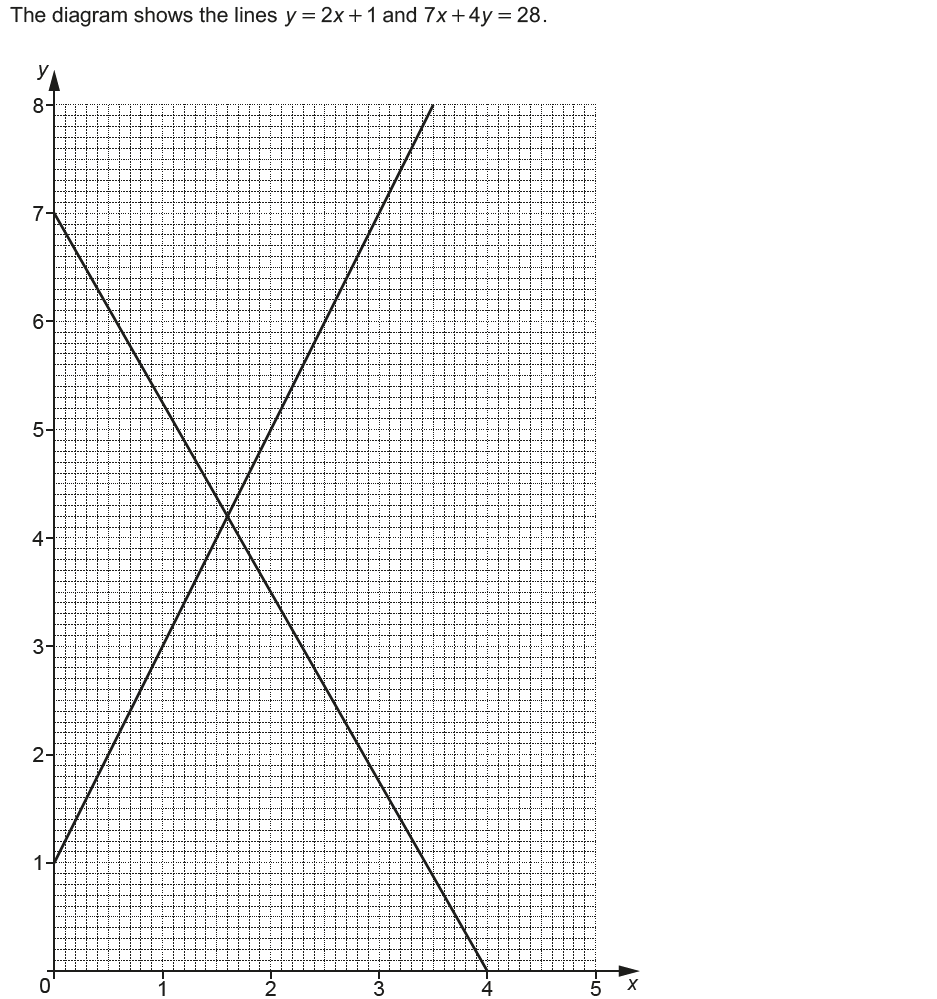 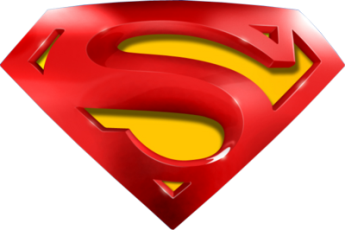 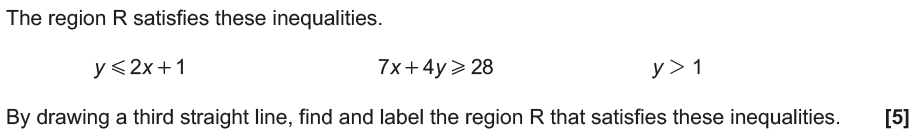 Nov 2018 2H Q14
Linear Inequalities
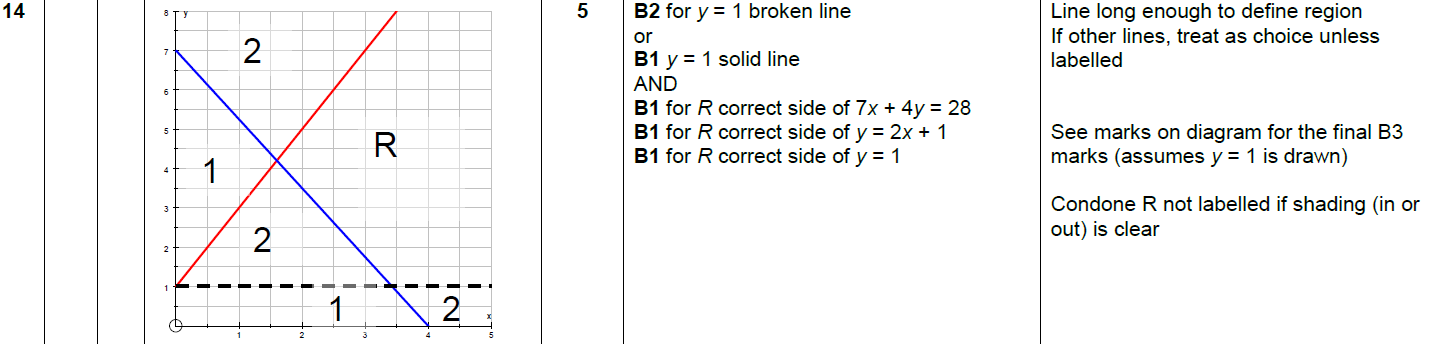 A
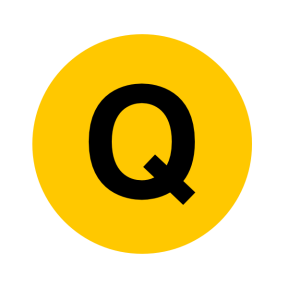